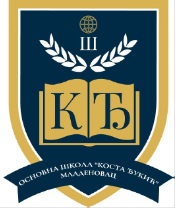 Минут од нас планети за спас
ОШ“Коста Ђукић“ Младеновац
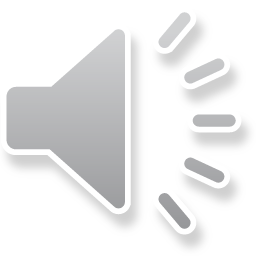 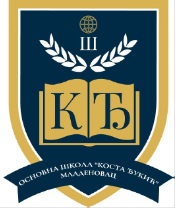 Наша акција данас може да промени наше сутра.

Учинимо нешто за нашу планету!!!
ОШ“Коста Ђукић“ Младеновац
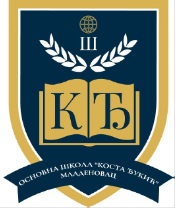 Све је почело 2017.године када је наша школа организовала акцију рециклажом до сређеног града.
ОШ“Коста Ђукић“ Младеновац
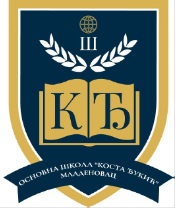 Учествовале су све школе са  територије општине Младеновац
ОШ“Коста Ђукић“ Младеновац
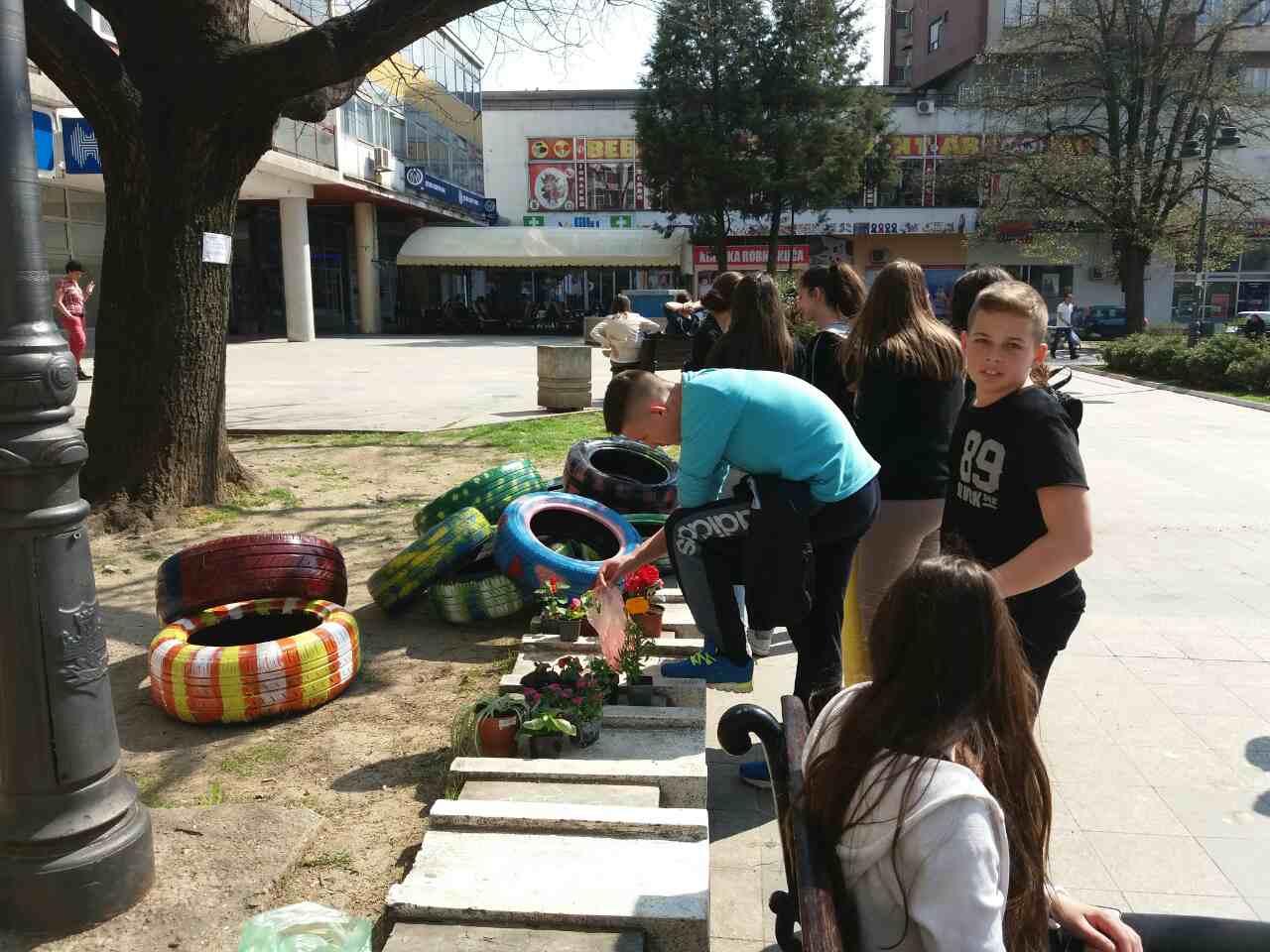 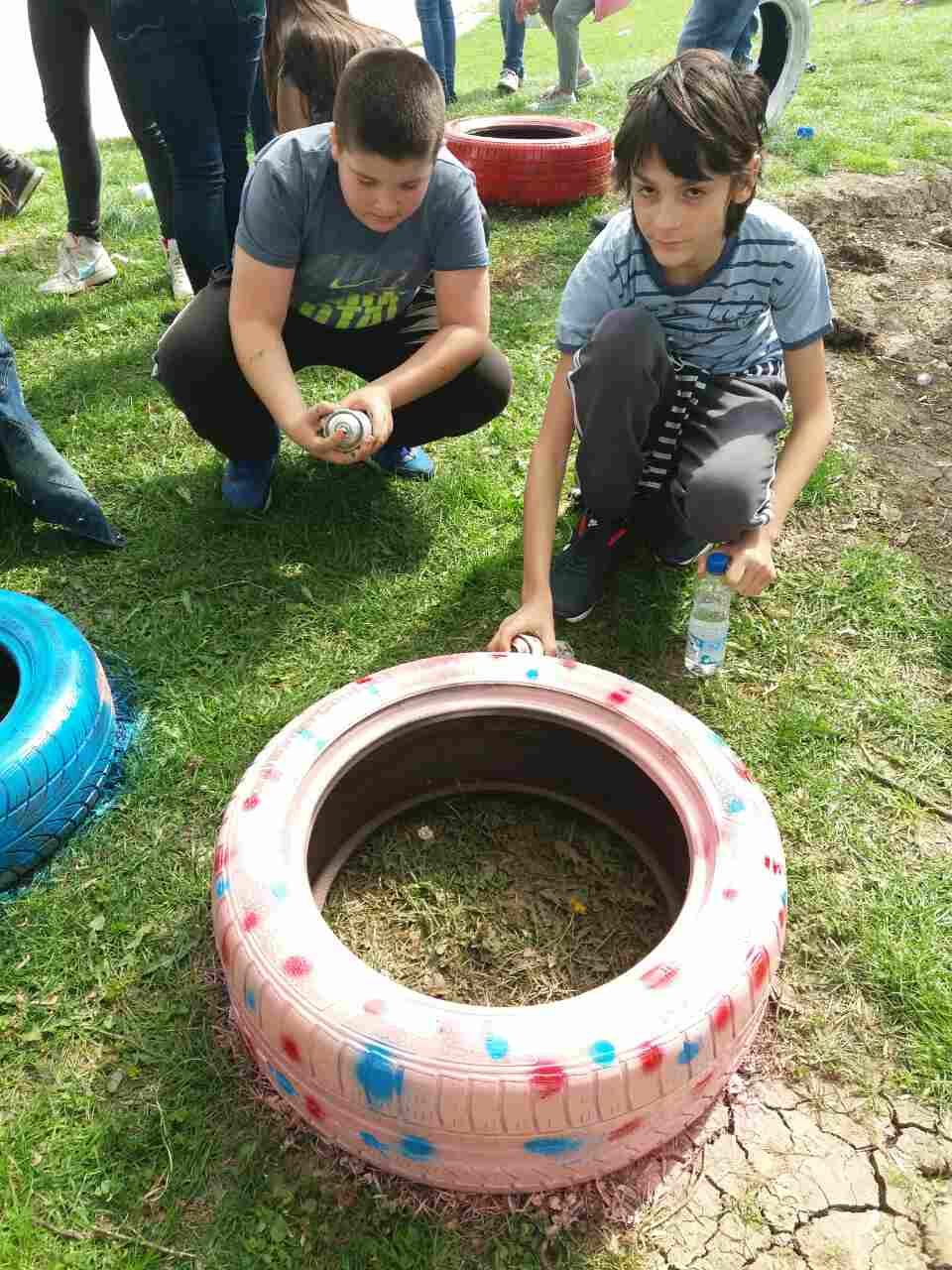 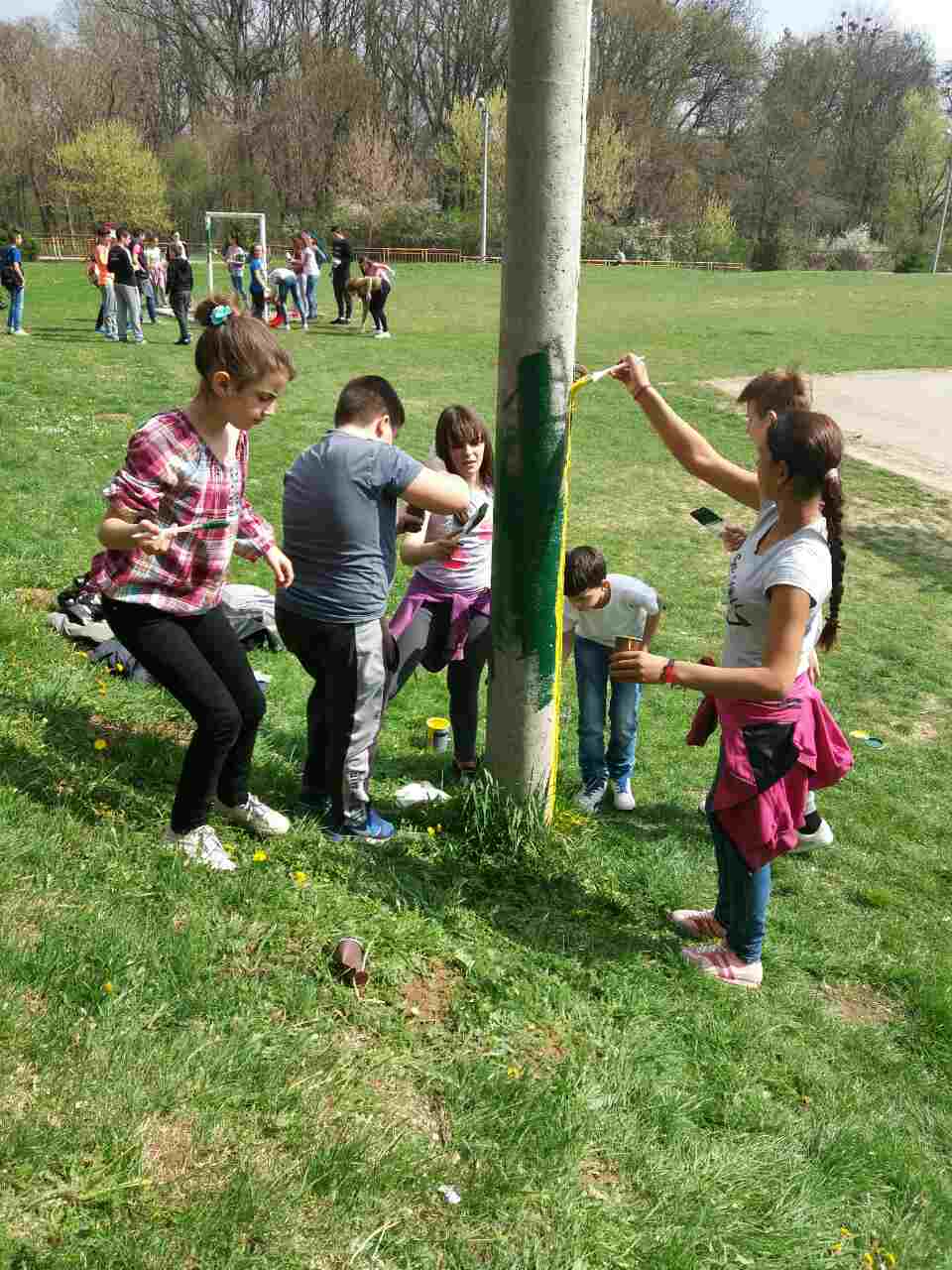 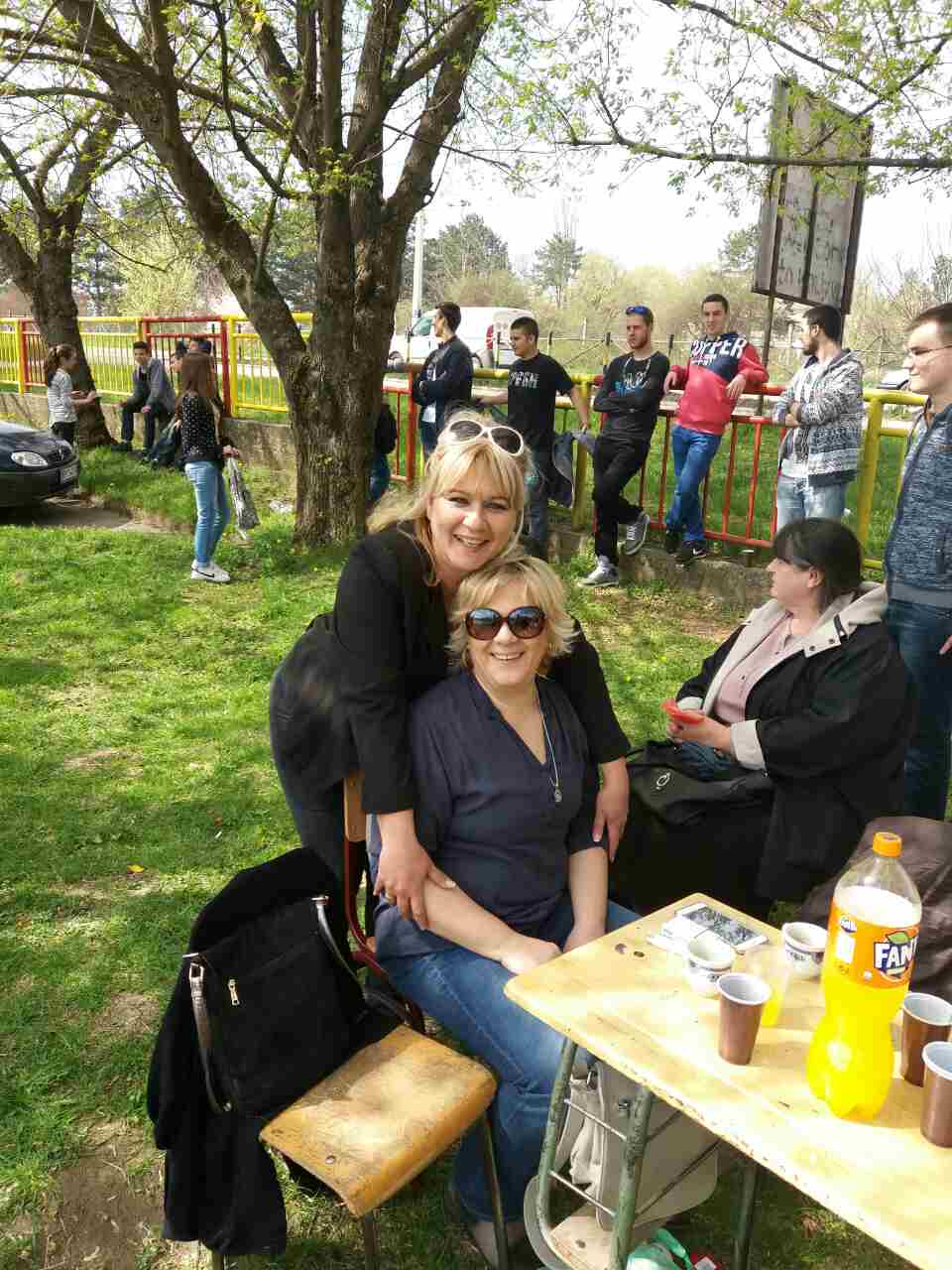 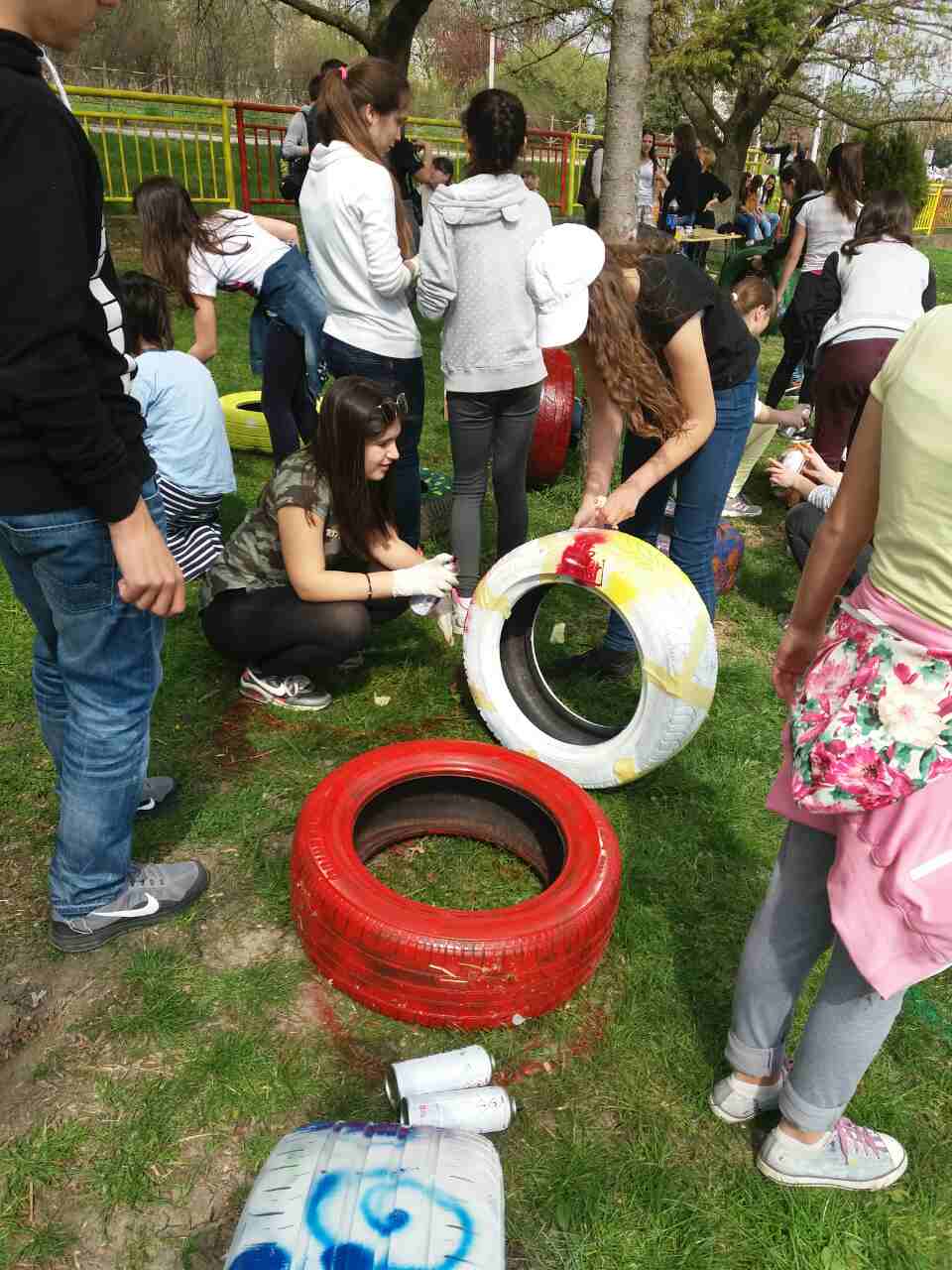 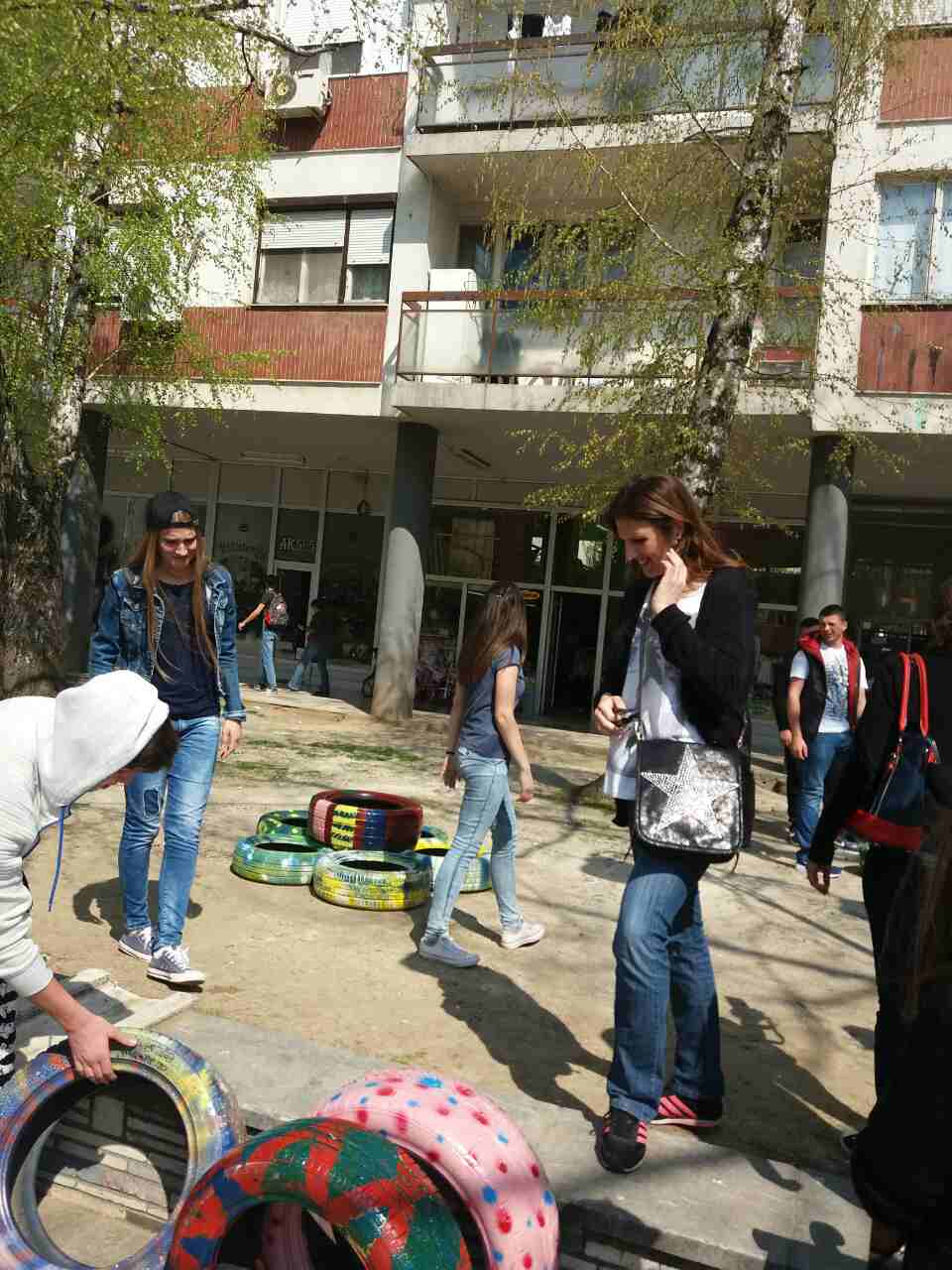 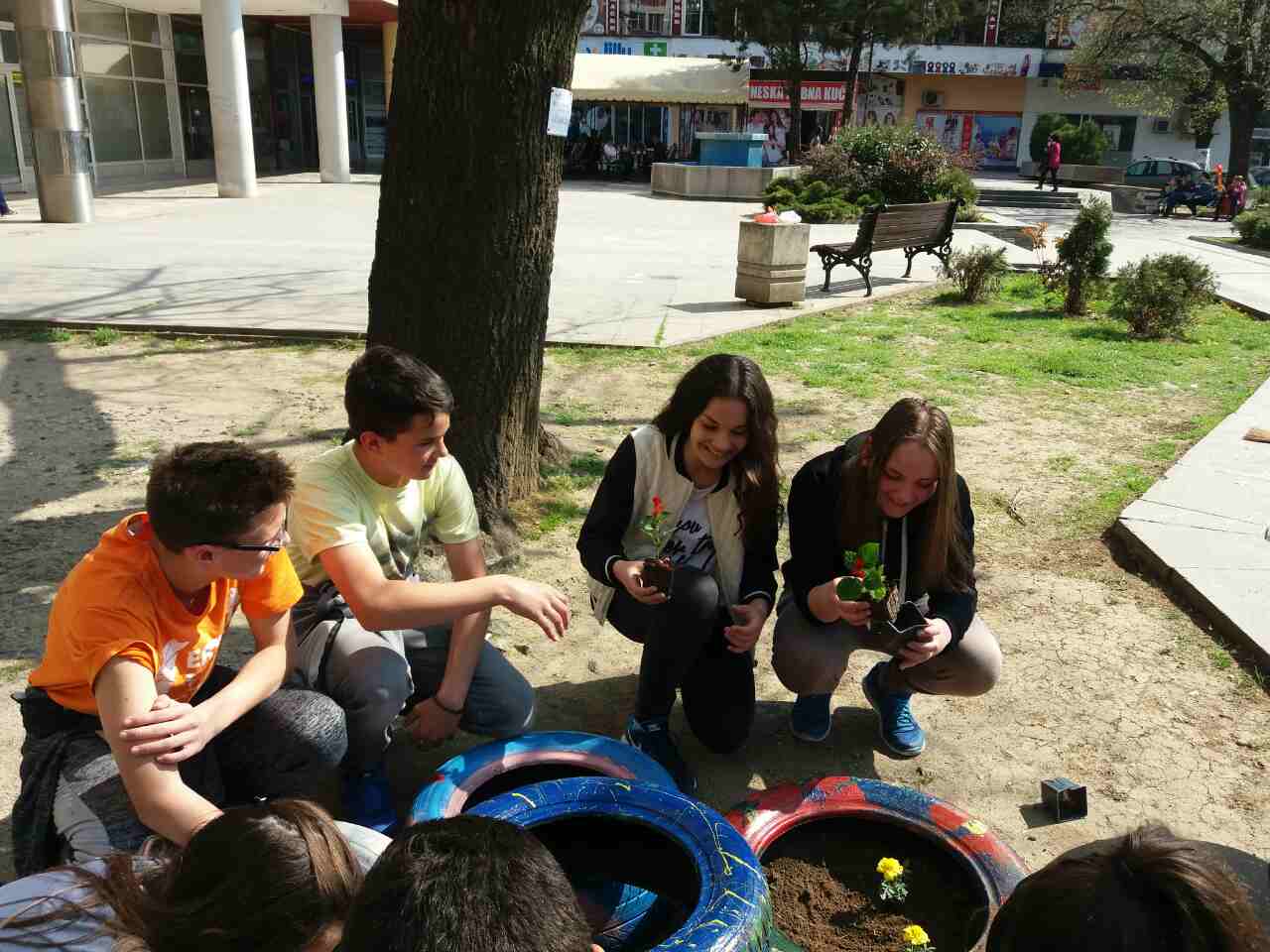 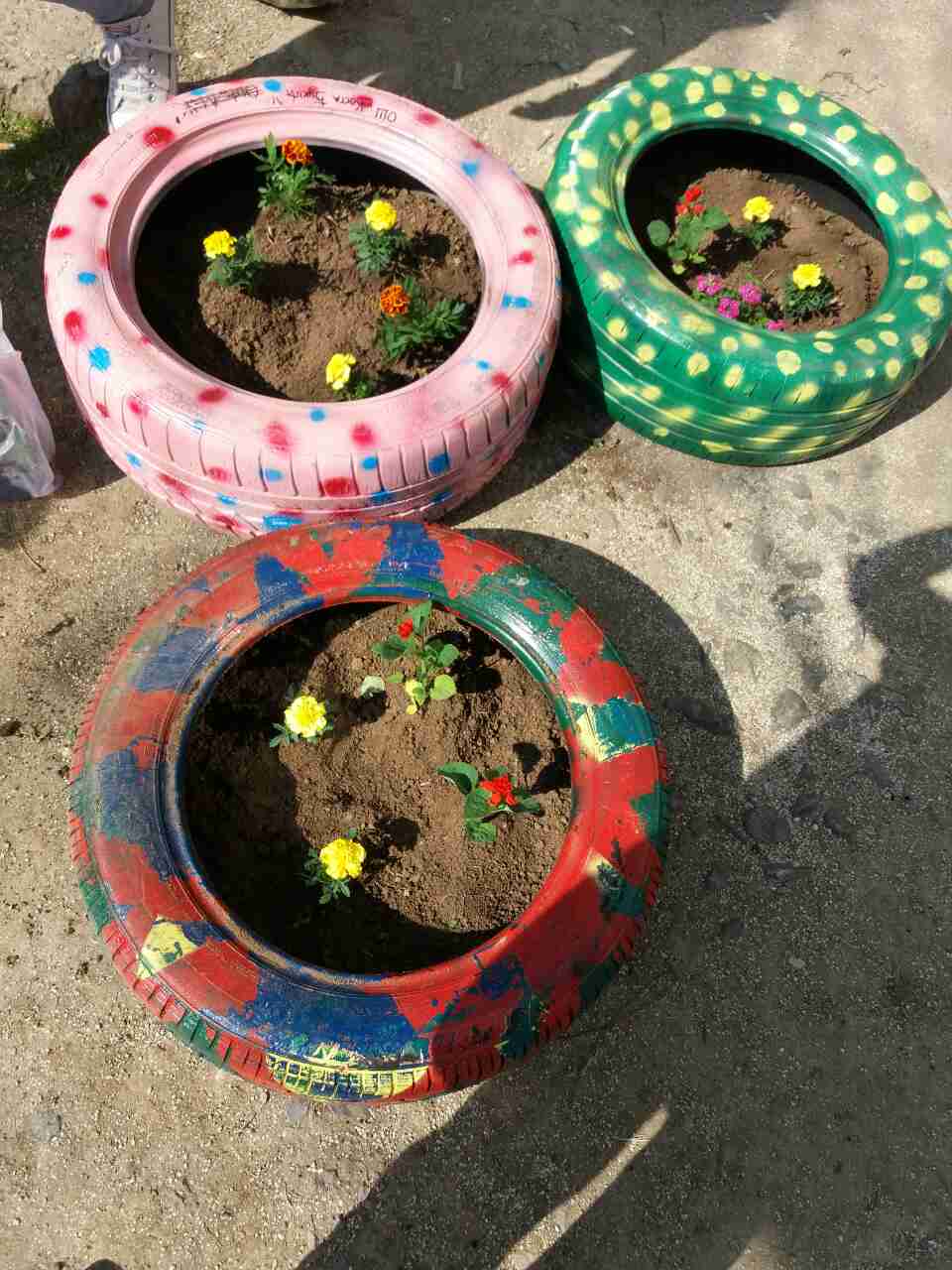 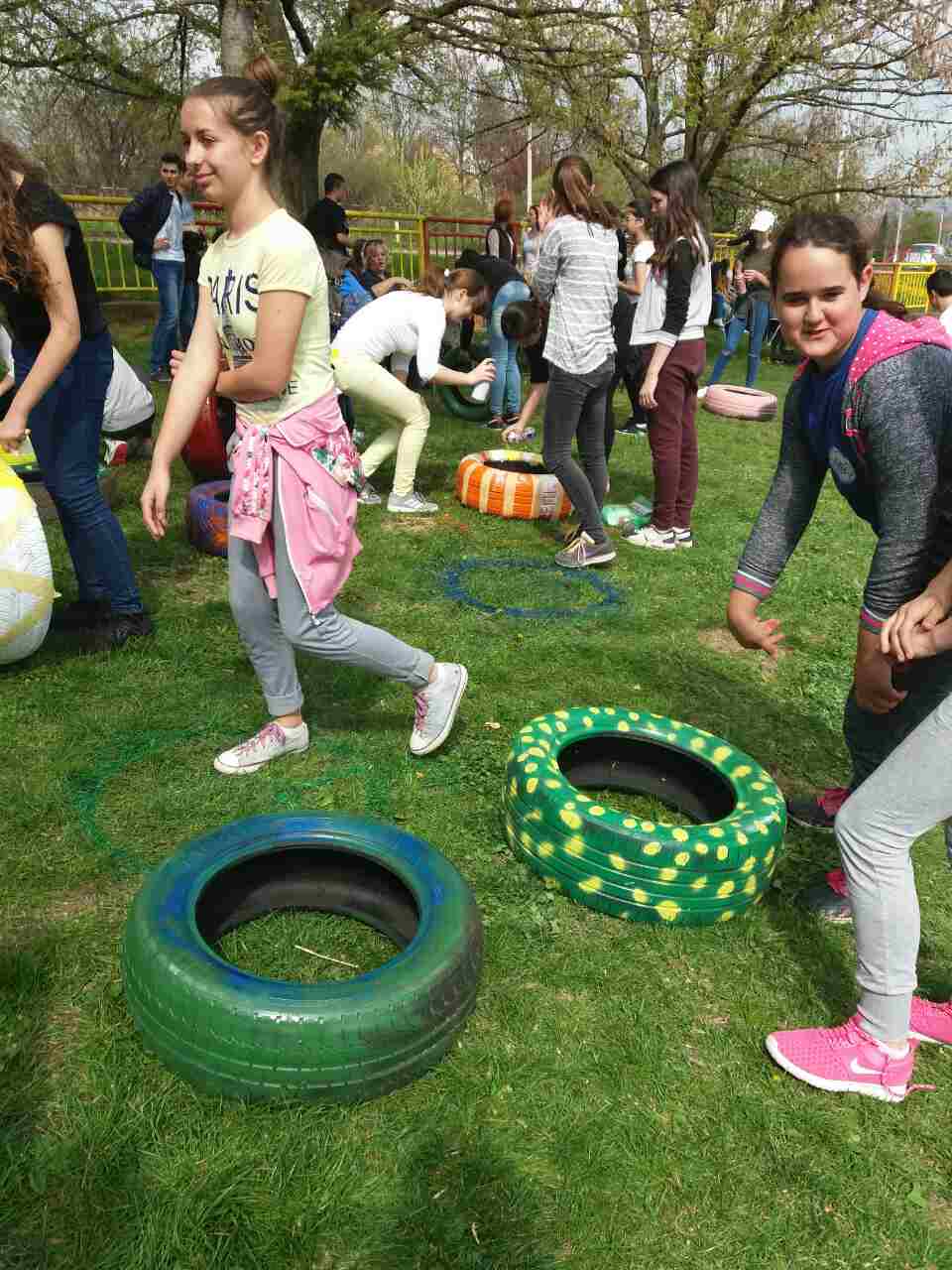 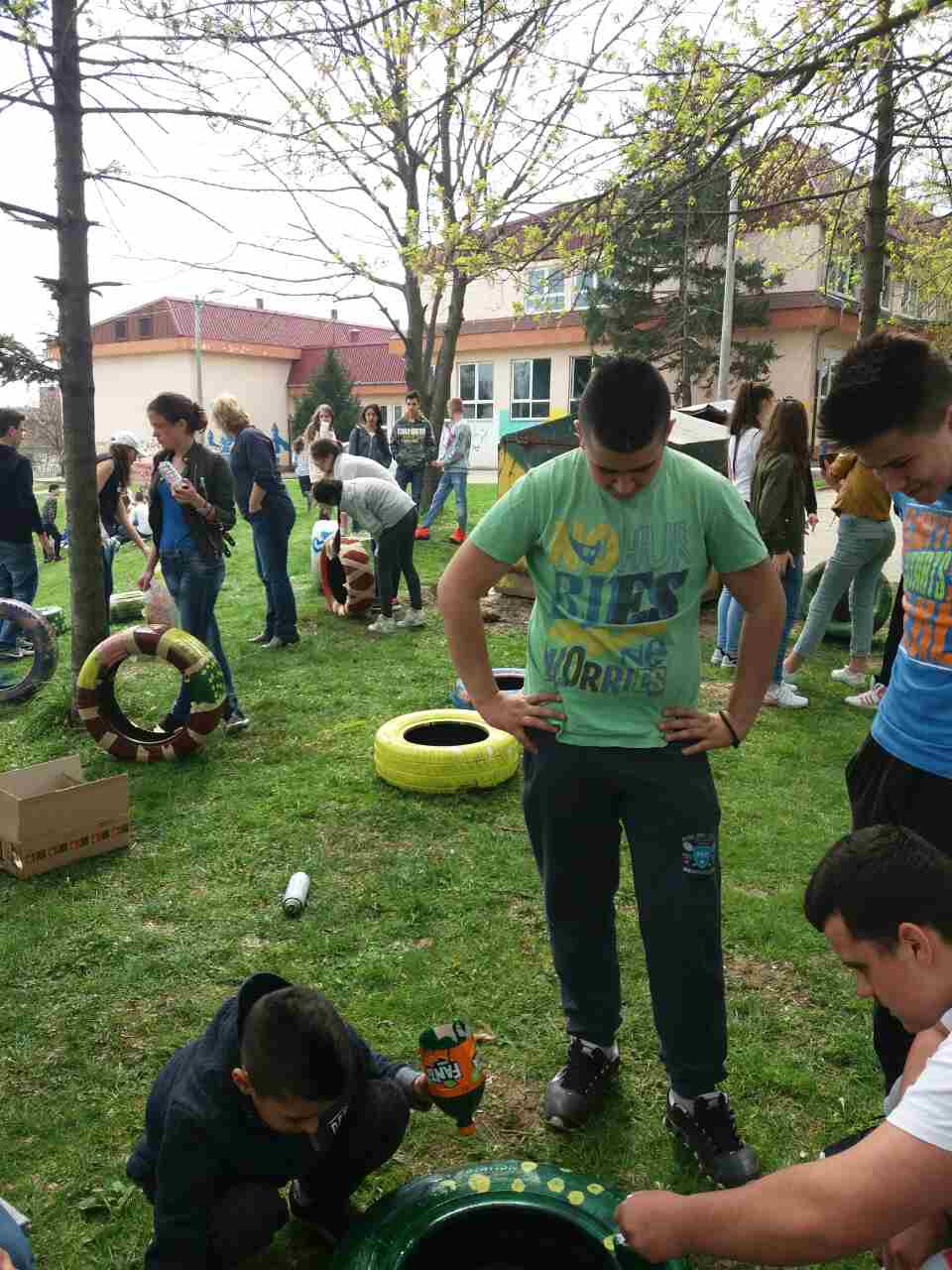 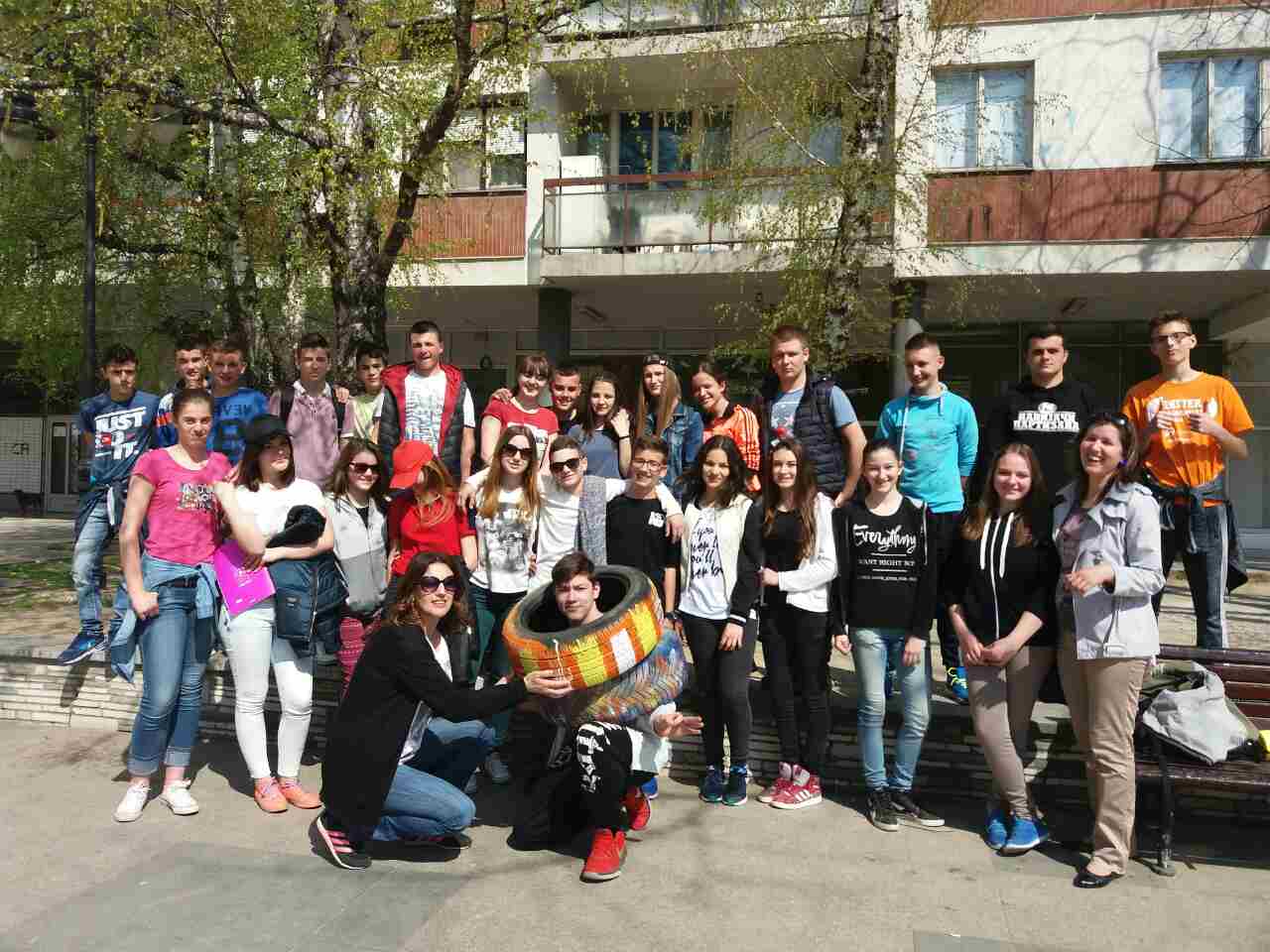 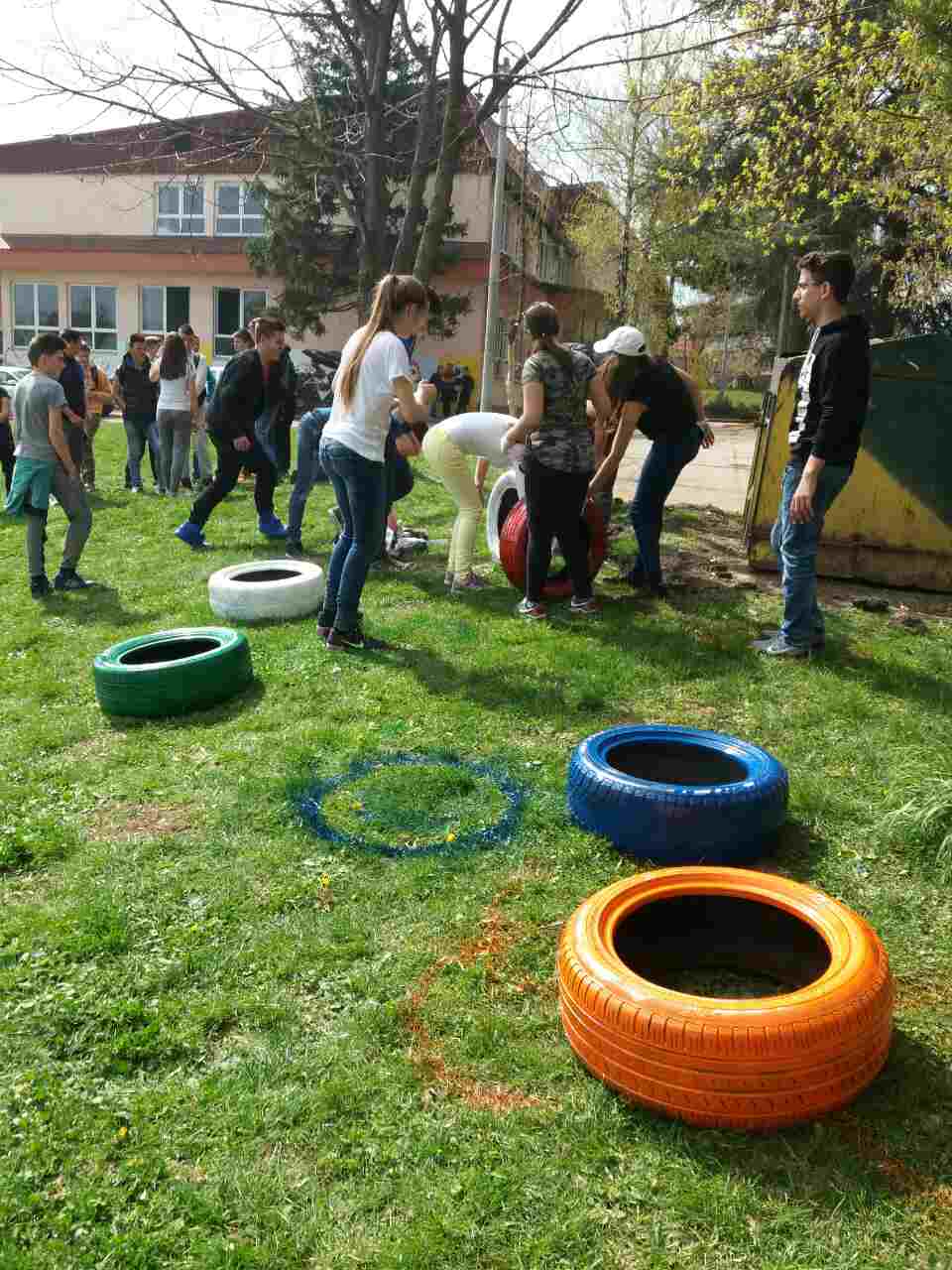 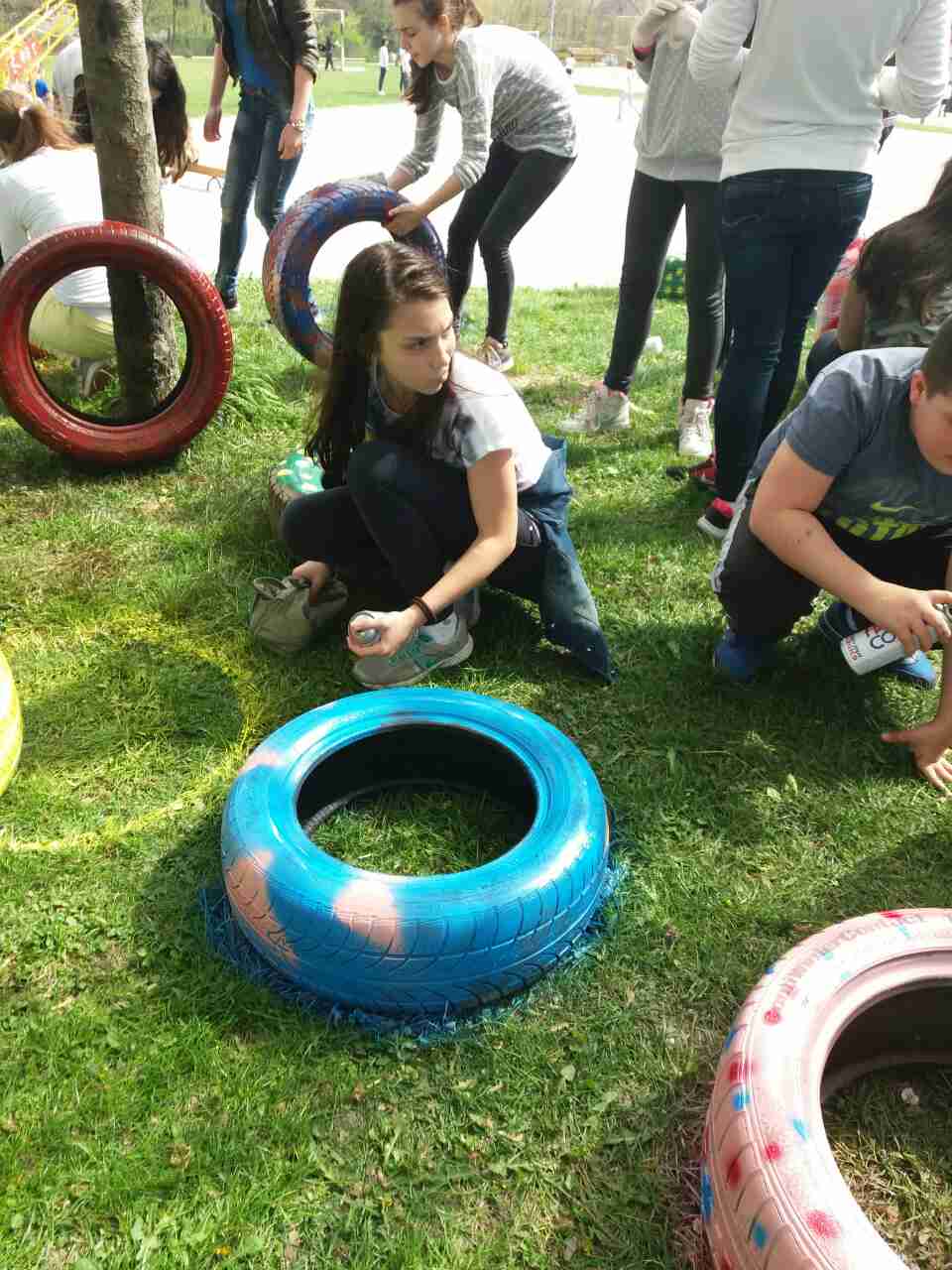 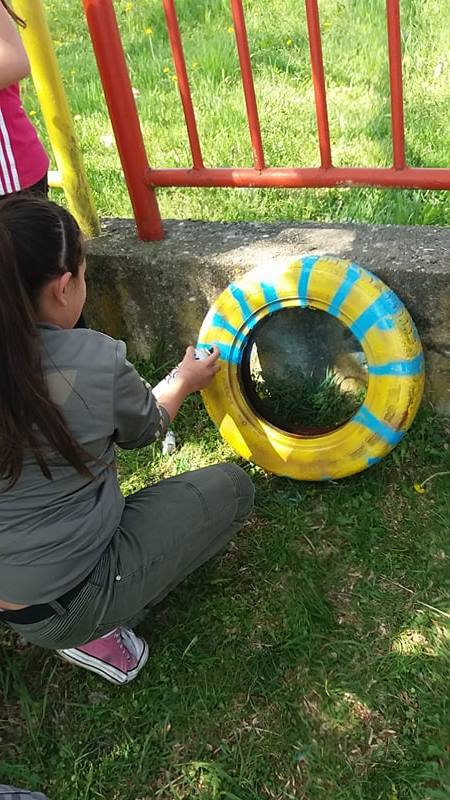 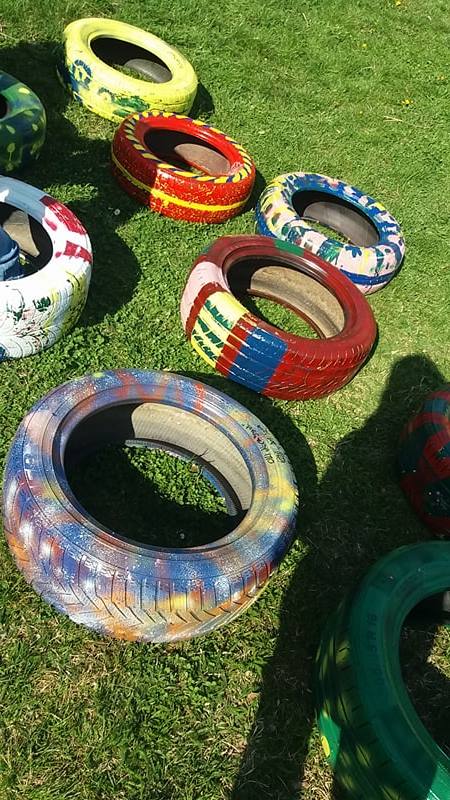 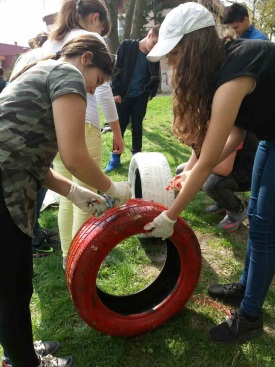 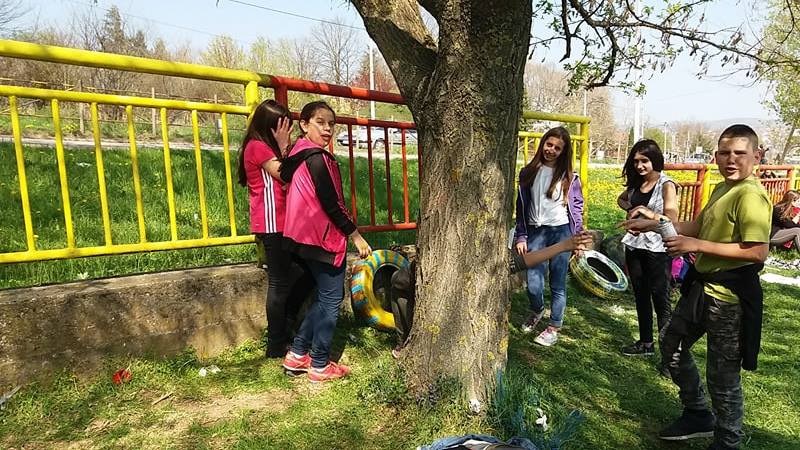 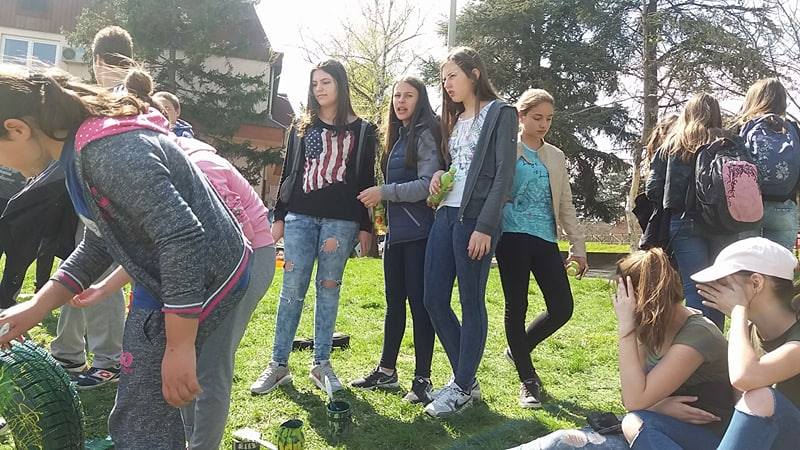 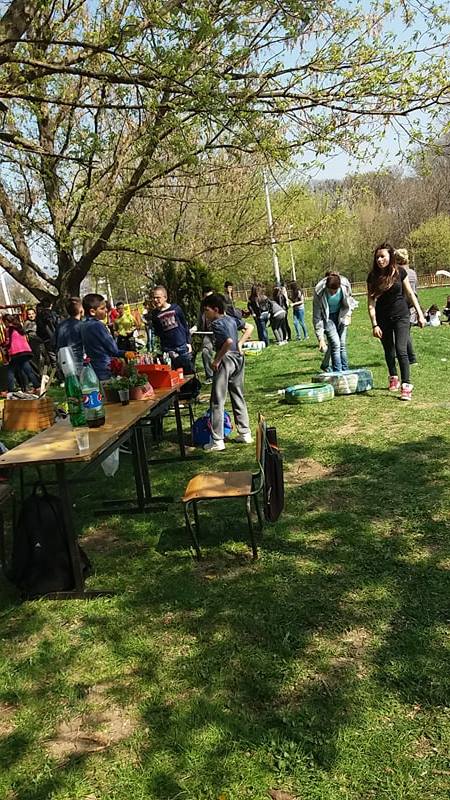 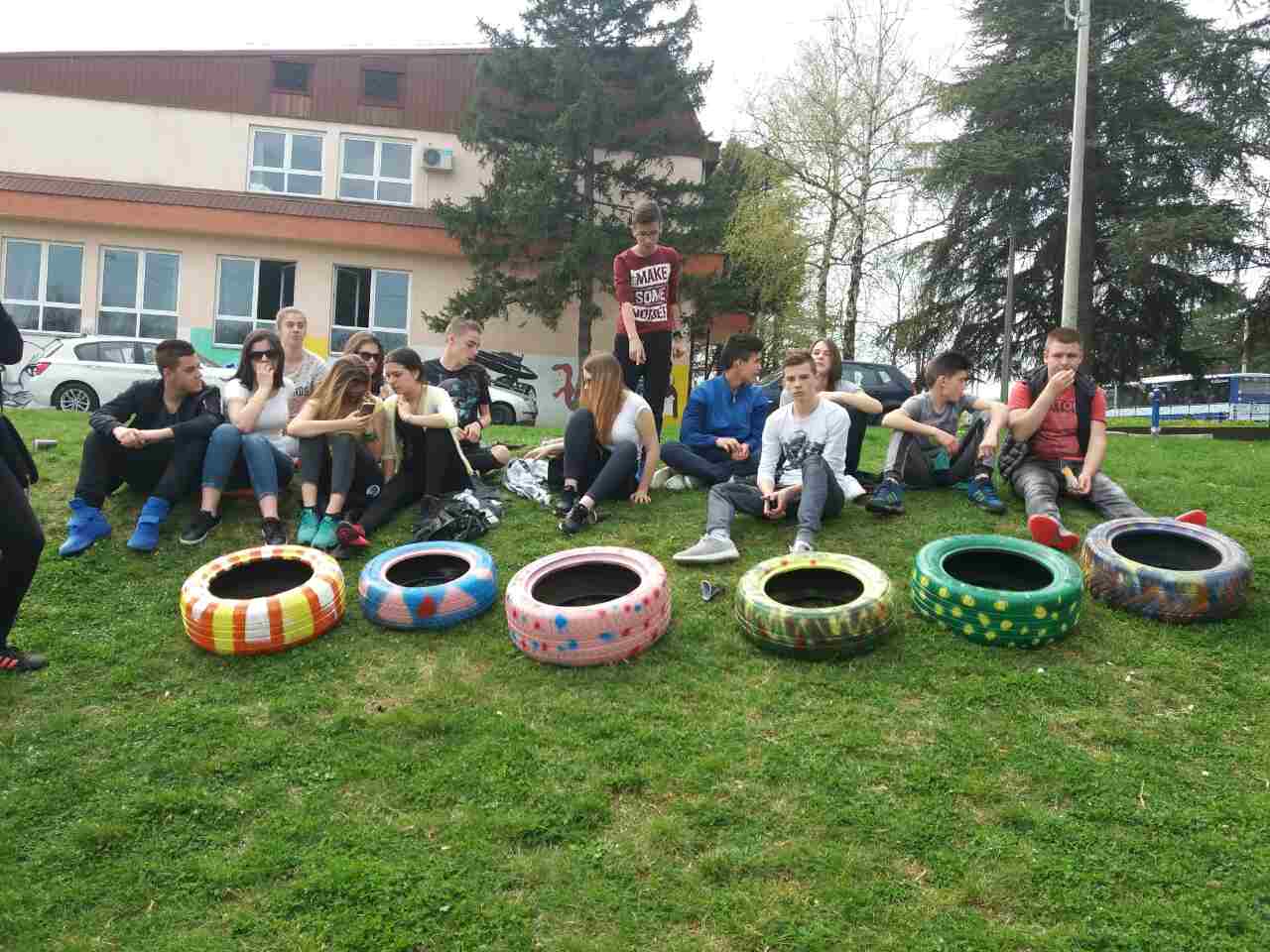 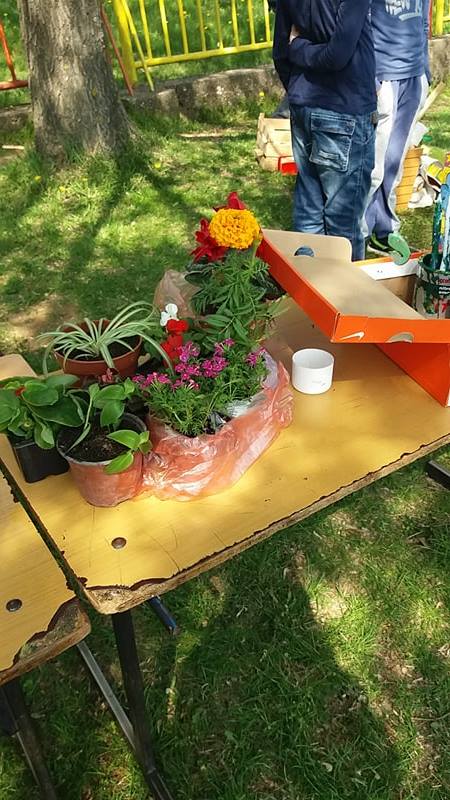 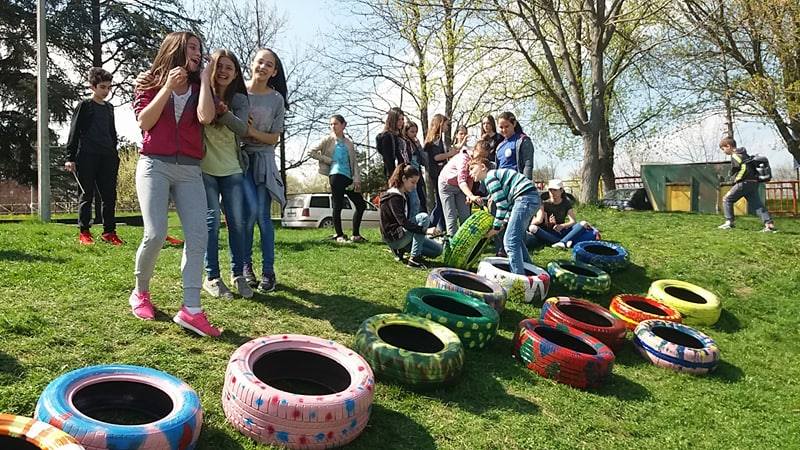 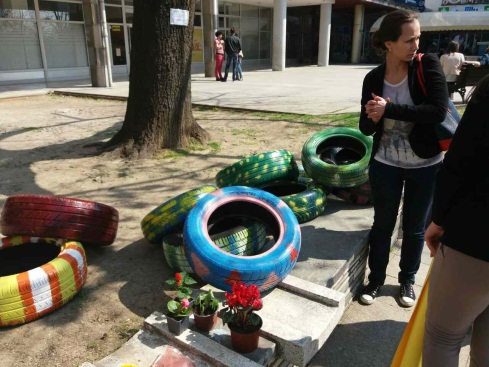 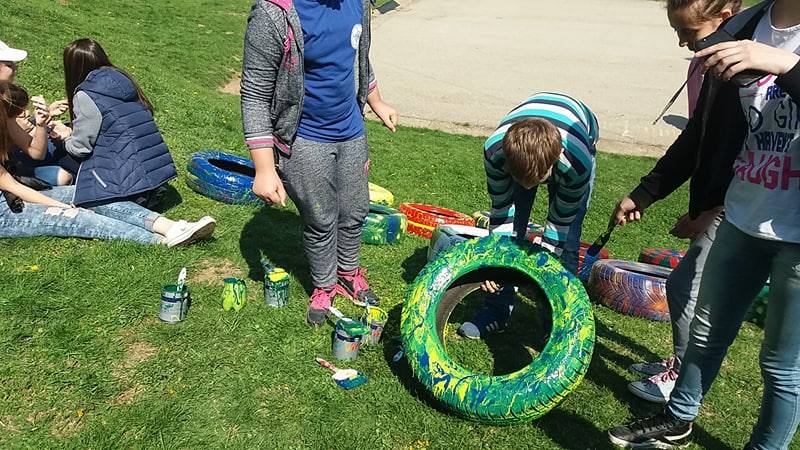 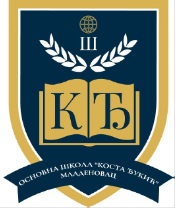 Наставили смо даље са Вама.
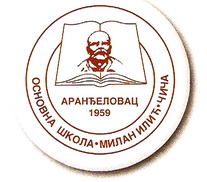 ОШ“Коста Ђукић“ Младеновац
Учествовали смо сви заједно, учитељи, наставници, родитељи и ученици.
Подржали су нас стручни сарадници и директорка.
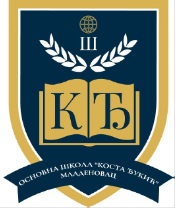 ОШ“Коста Ђукић“ Младеновац
У оквиру тематске недеље учитељи и наши мали другари четвртих разреда проширили су своја знања о рециклажи, значају очувања животне средине кроз драматизацију бајке Пепељуга, писали еко поруке, научили песму Рециклажа
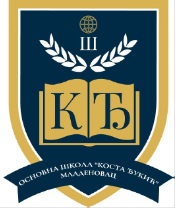 ОШ“Коста Ђукић“ Младеновац
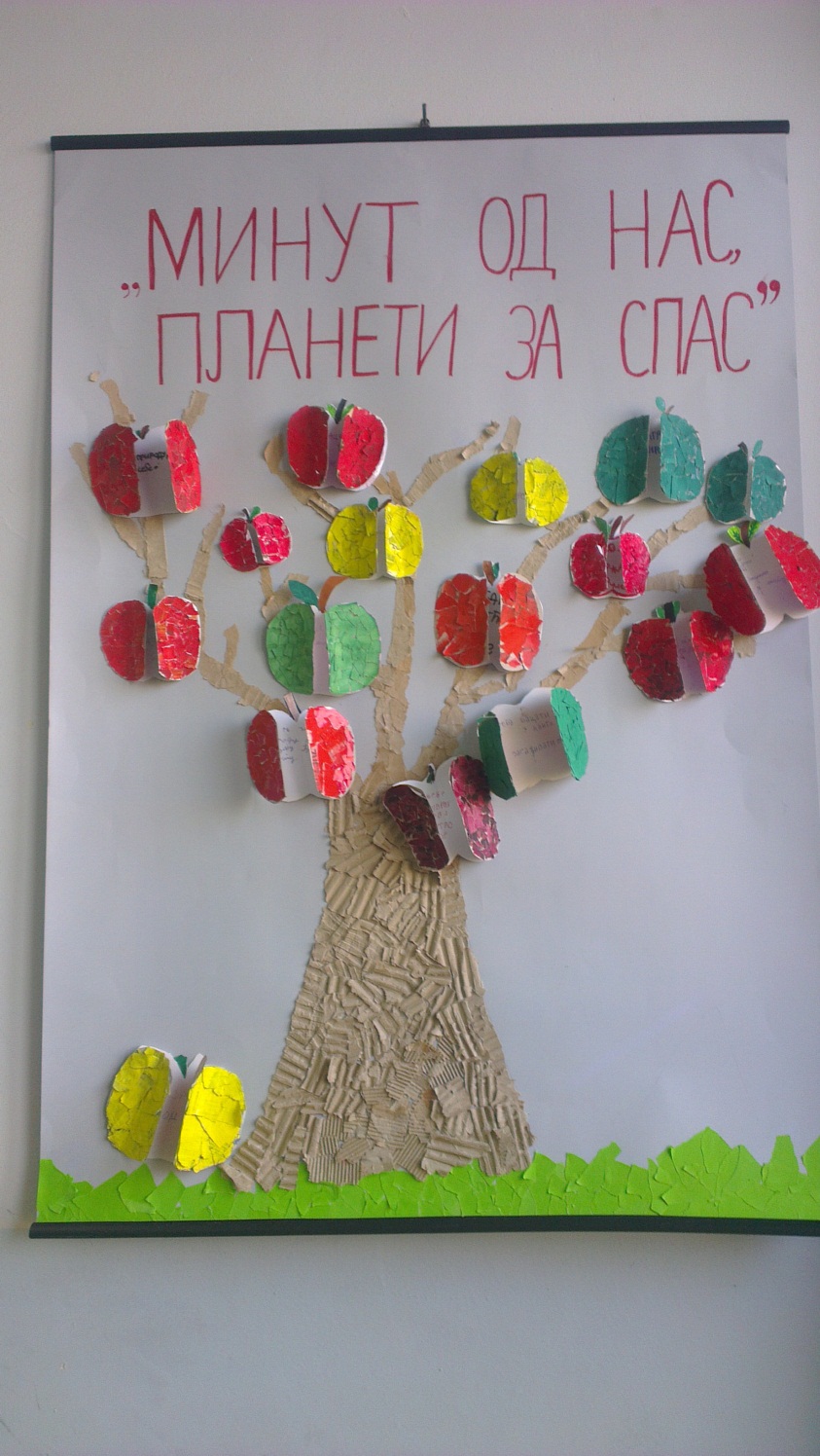 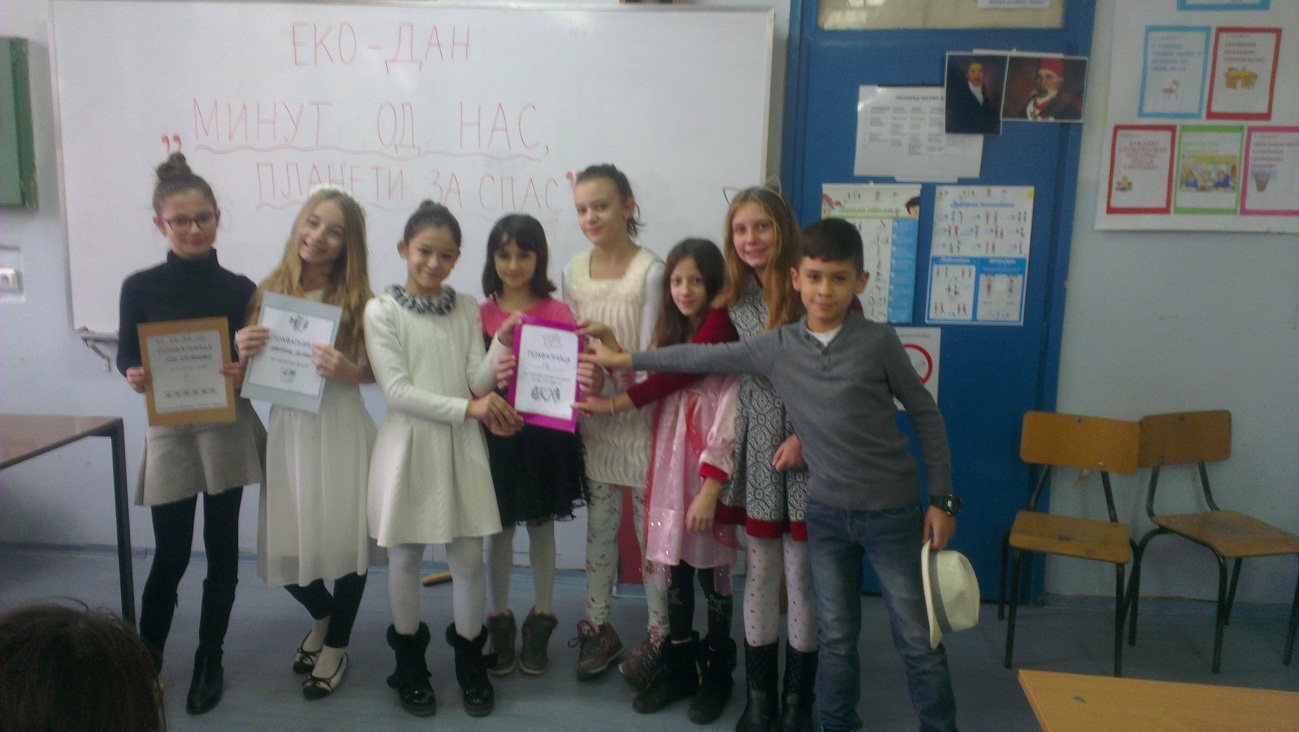 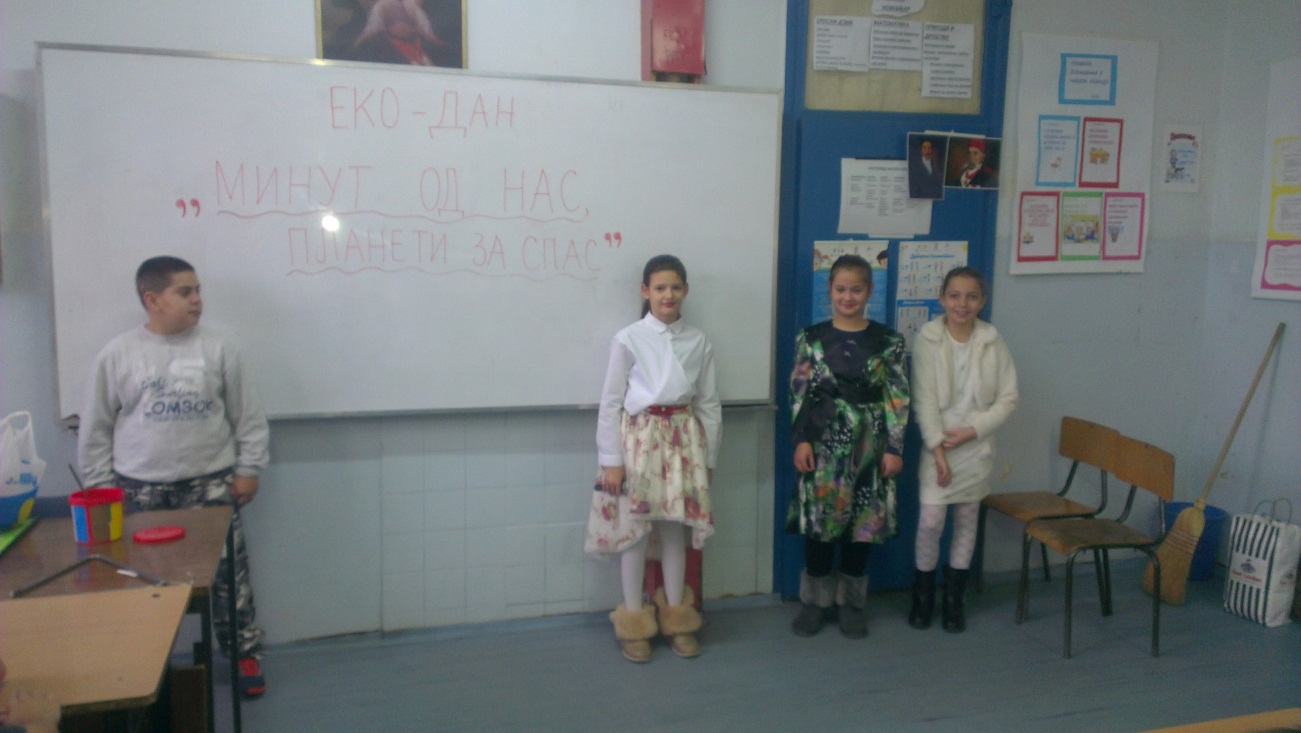 Ученици трећег разреда писали су еко поруке и бавили се уређењем школског дворишта.
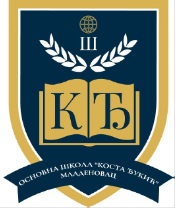 ОШ“Коста Ђукић“ Младеновац
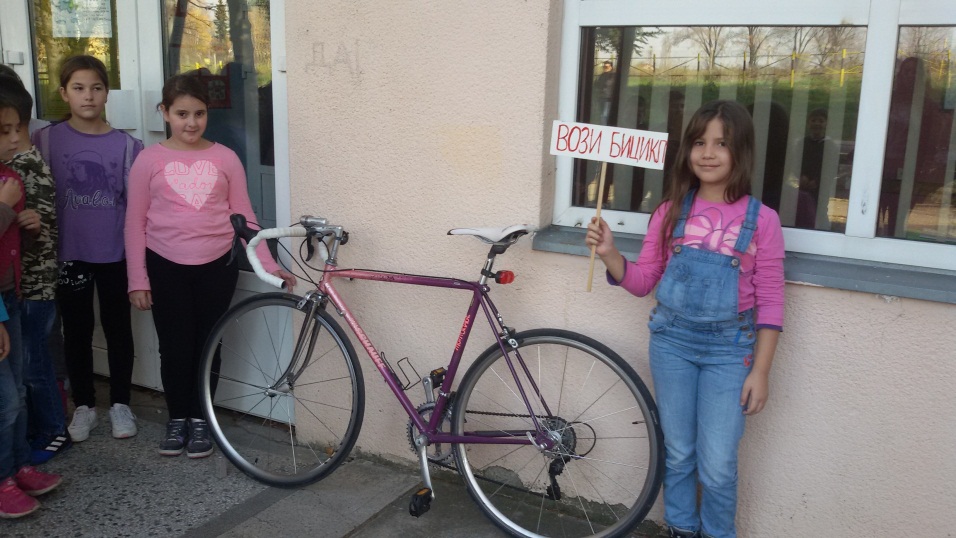 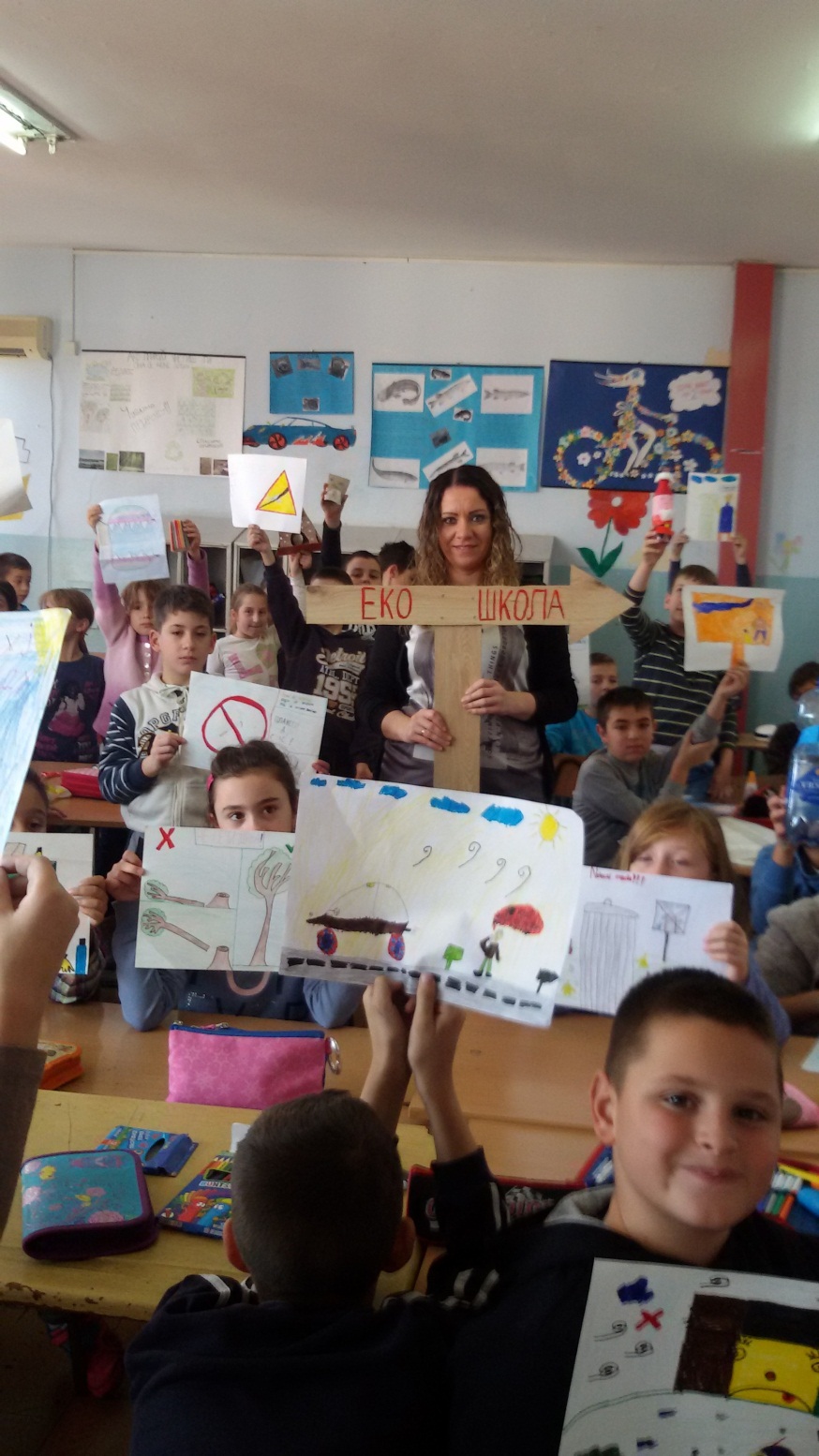 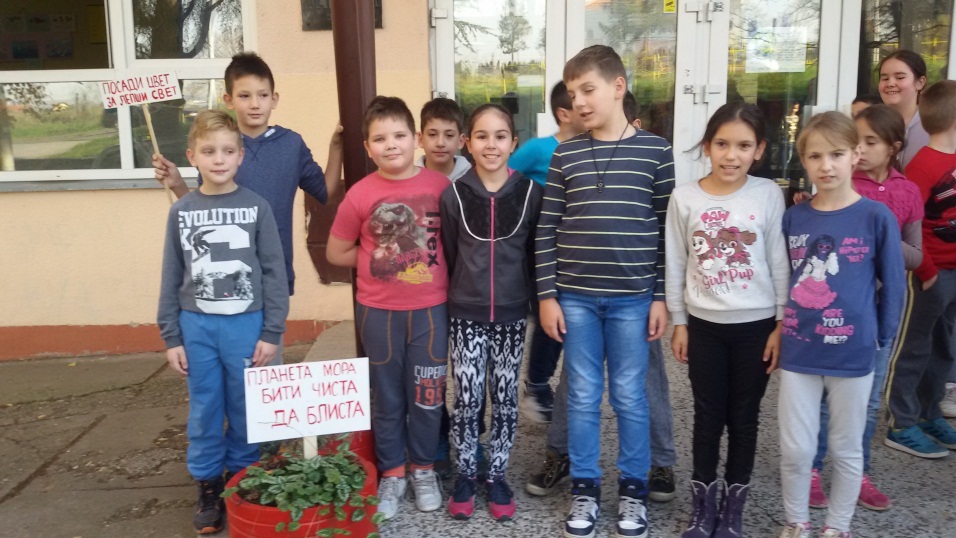 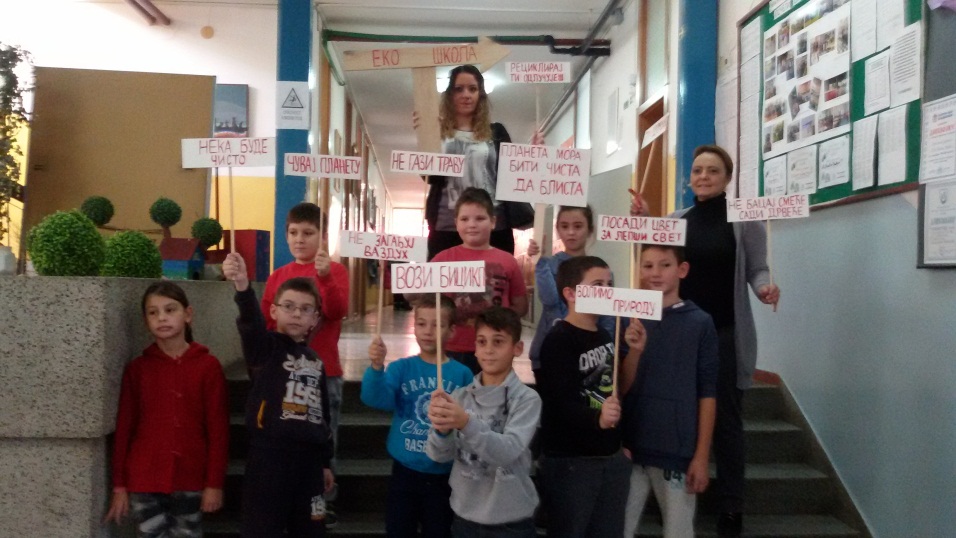 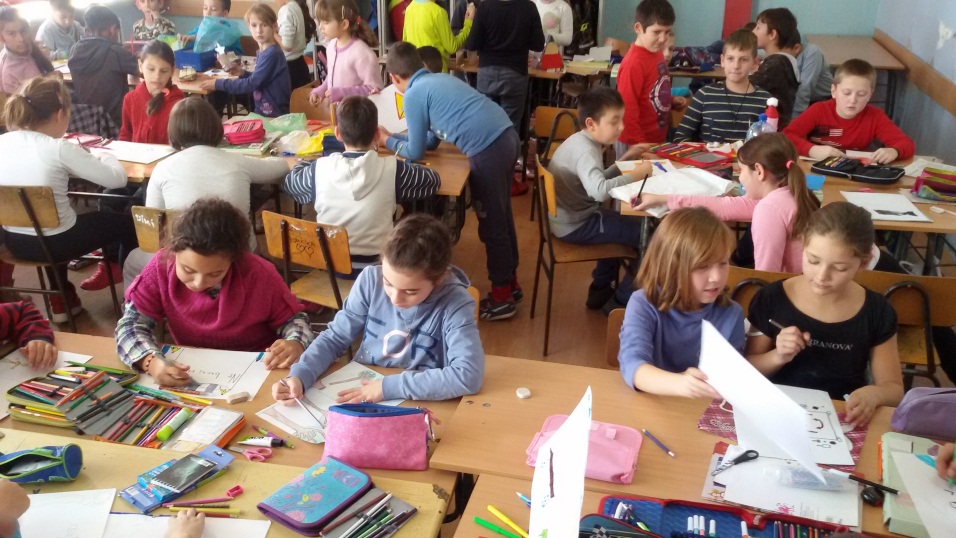 Наши другари у В.Иванчи одељење 3-8, су од пластичних балона направили канте за смеће и означили пут од школе до центра села.
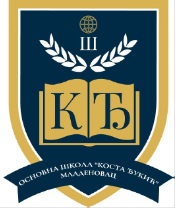 ОШ“Коста Ђукић“ Младеновац
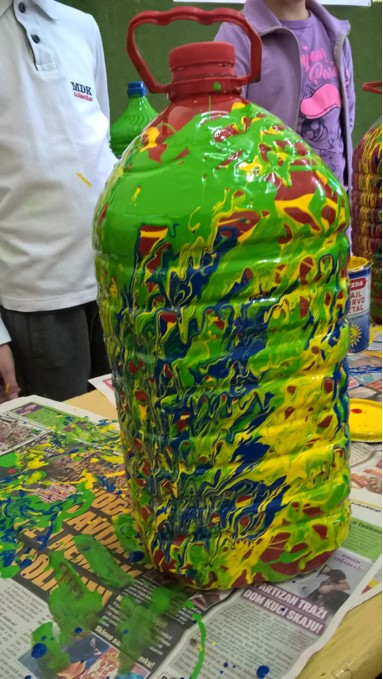 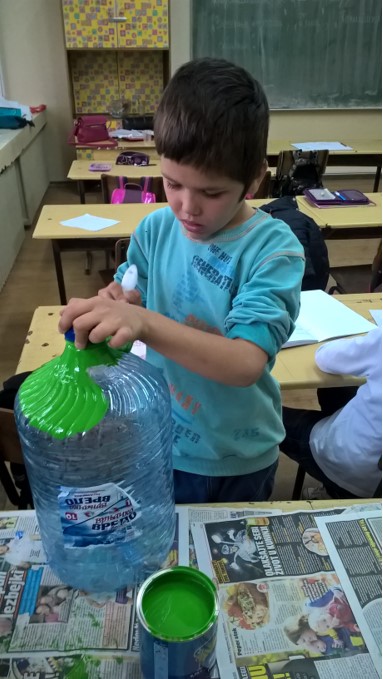 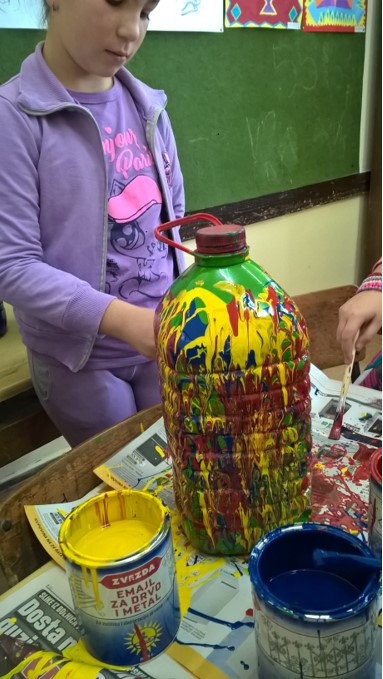 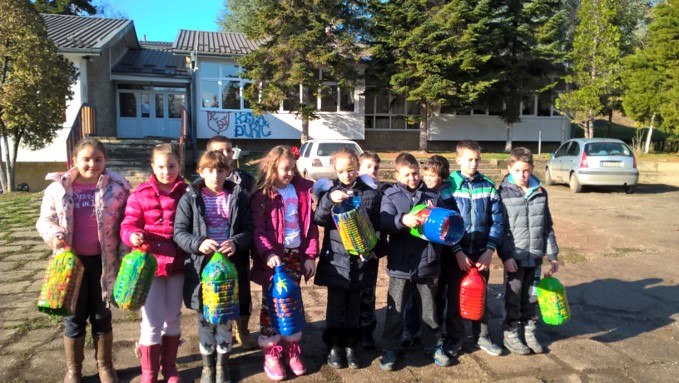 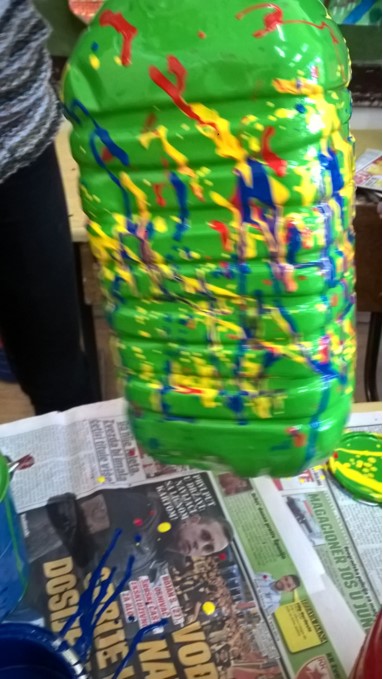 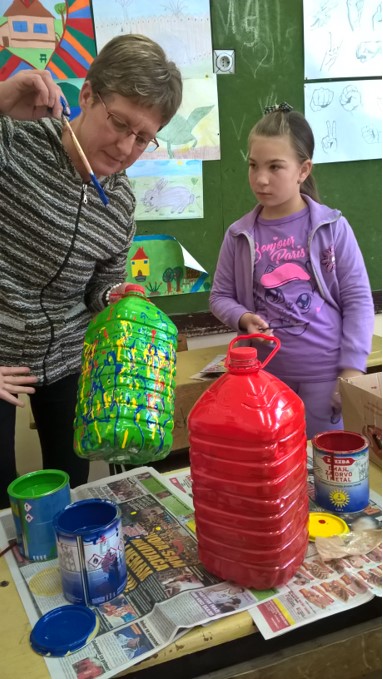 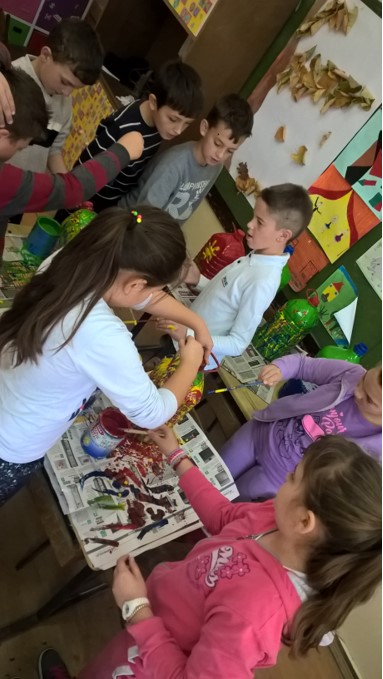 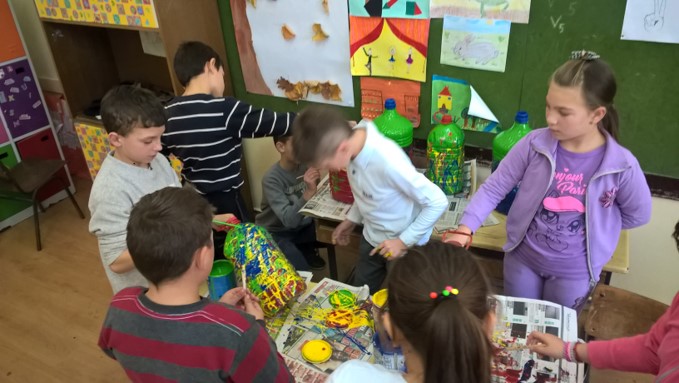 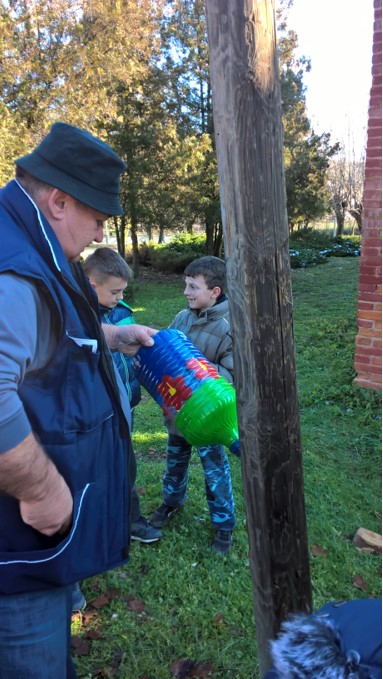 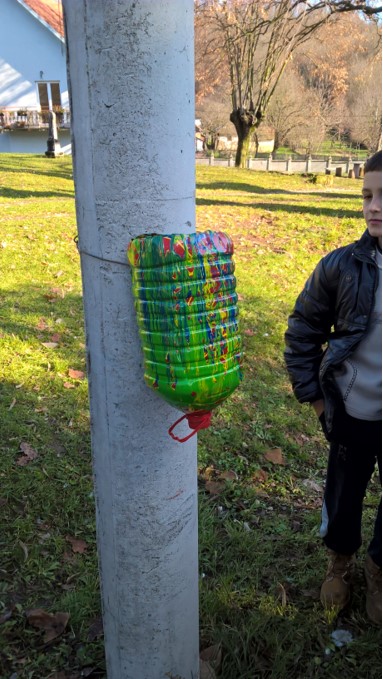 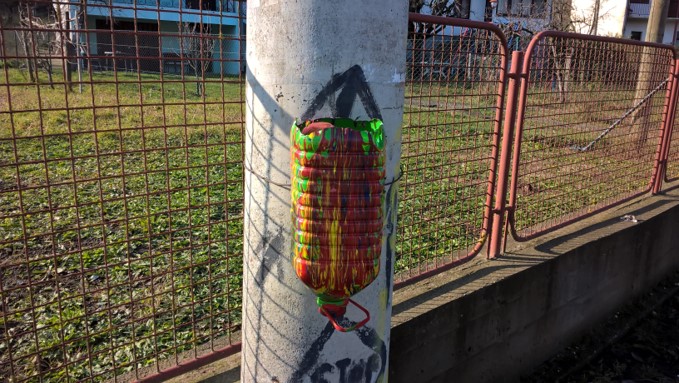 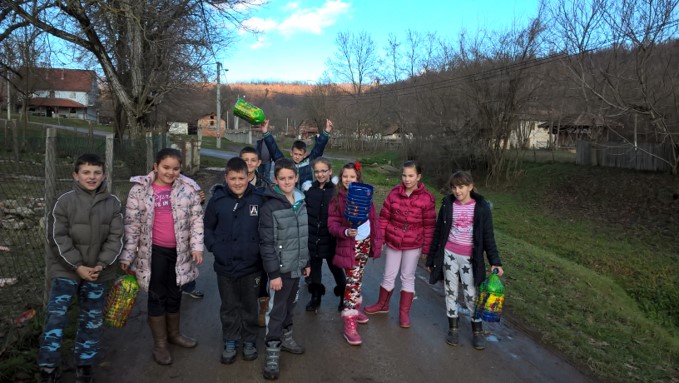 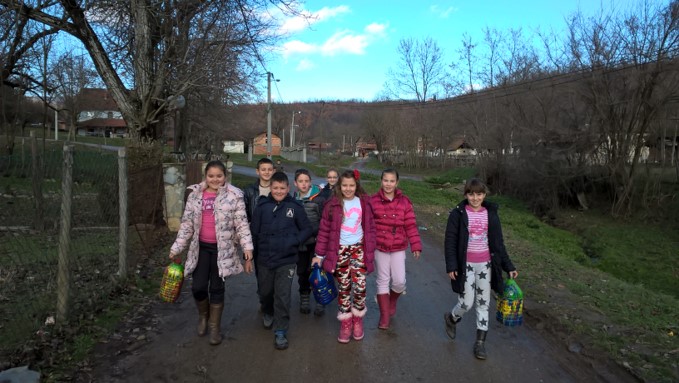 У акцији не бацај на кеца навике промени са наставницама биологије имали смо занимљиву радионицу.
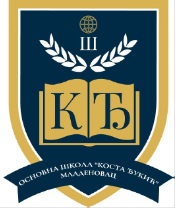 ОШ“Коста Ђукић“ Младеновац
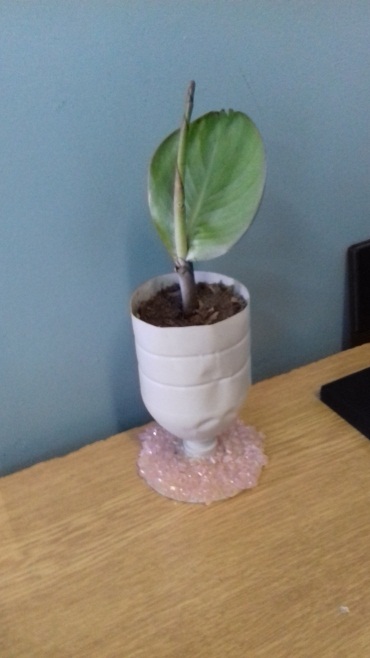 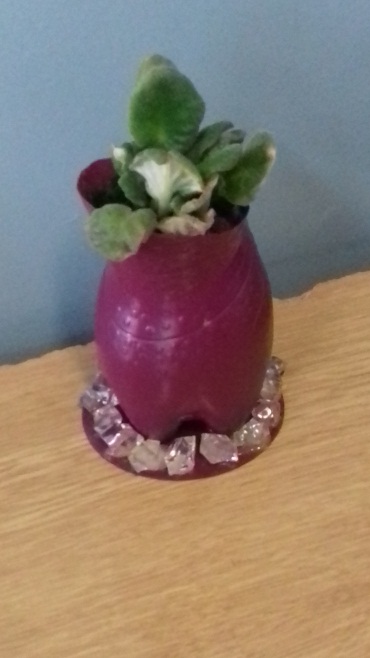 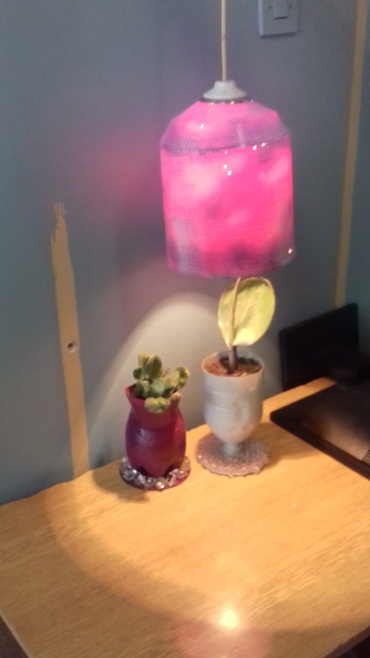 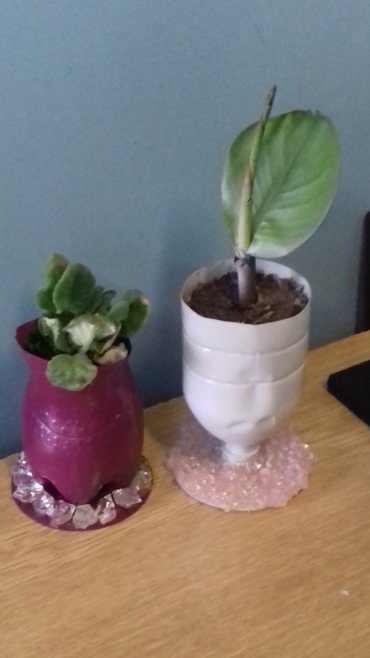 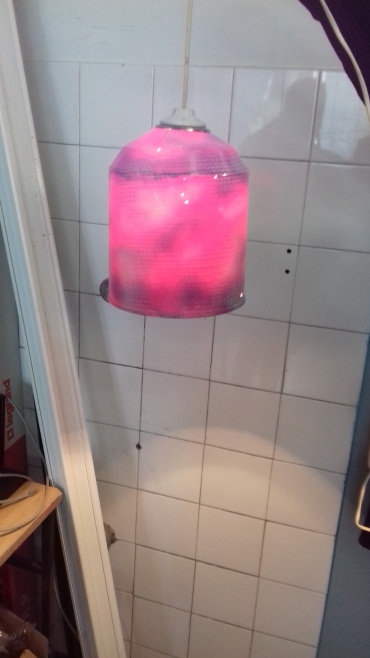 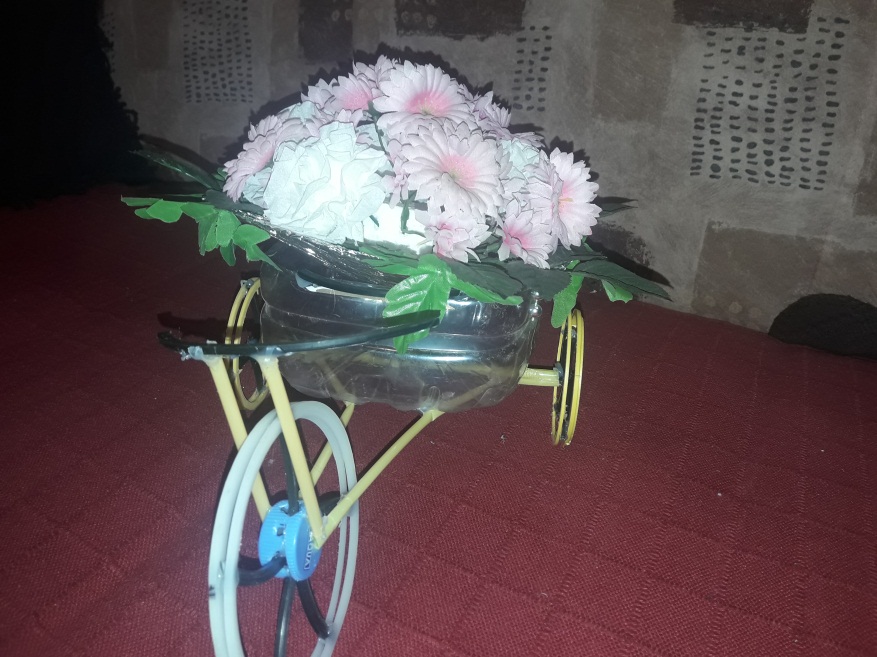 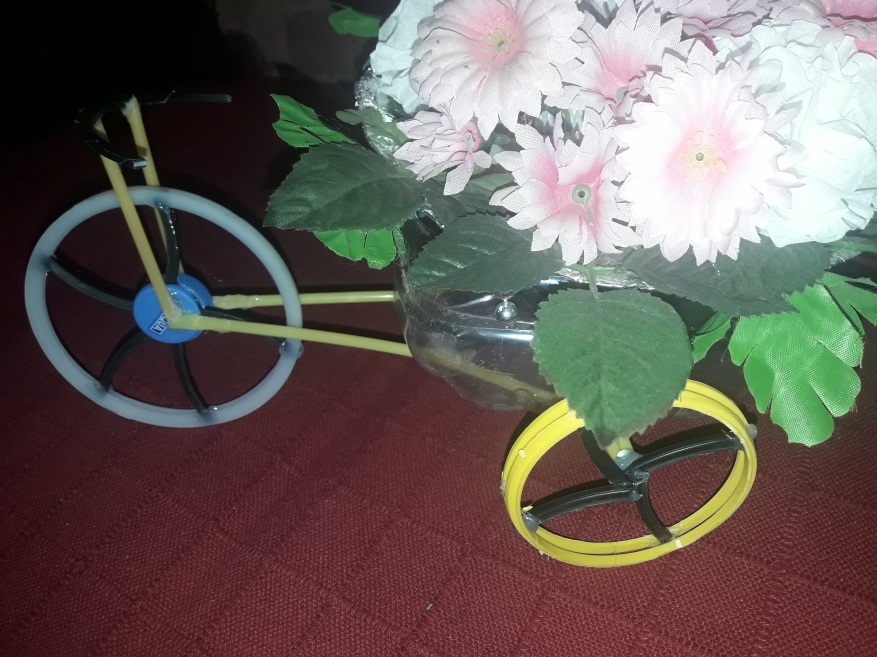 Одржана је и радионица под слоганом Веште руке очисте планету без муке и изложба предмета од рециклираног материјала.
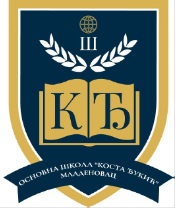 ОШ“Коста Ђукић“ Младеновац
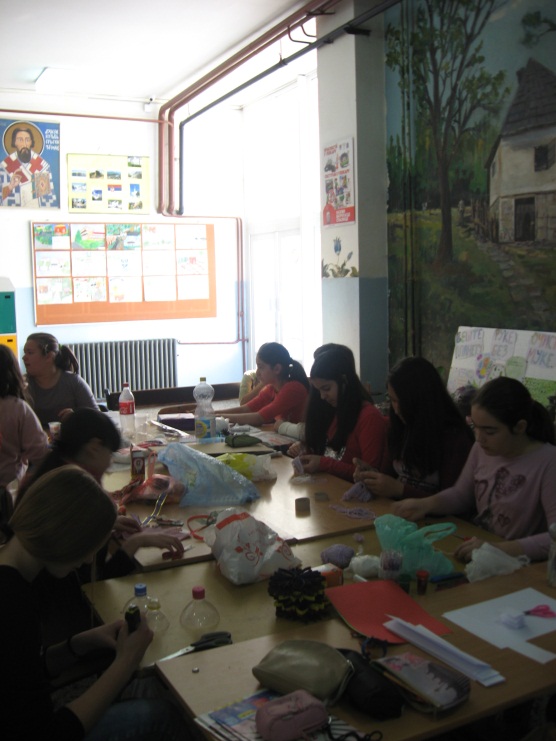 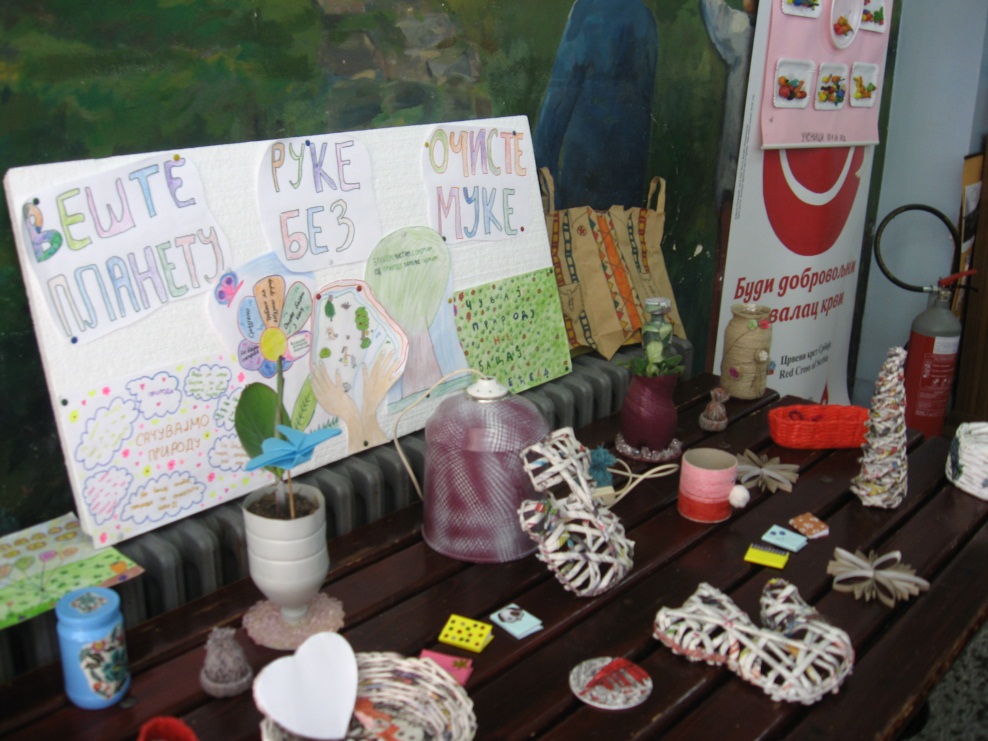 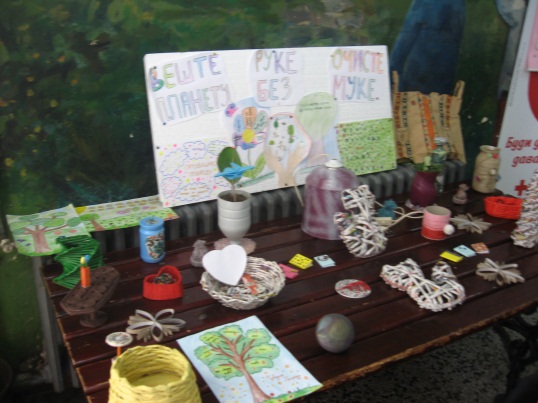 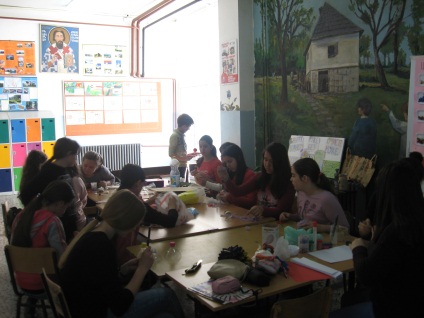 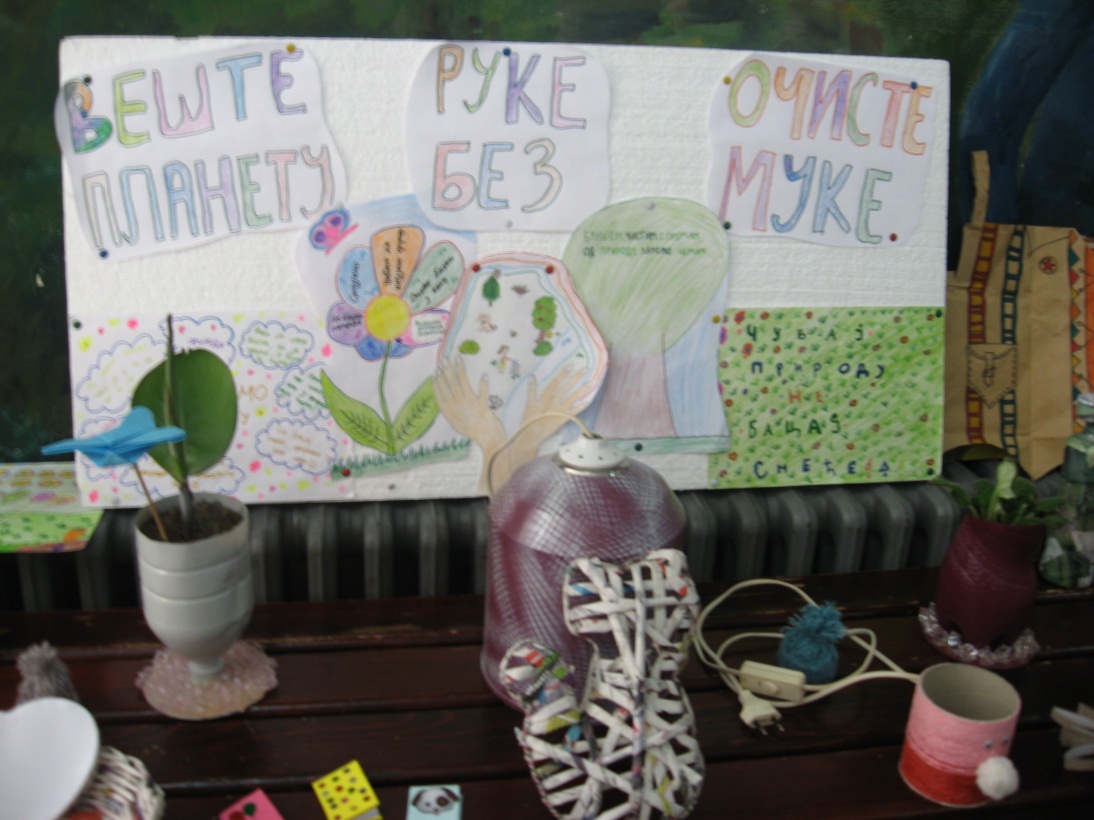 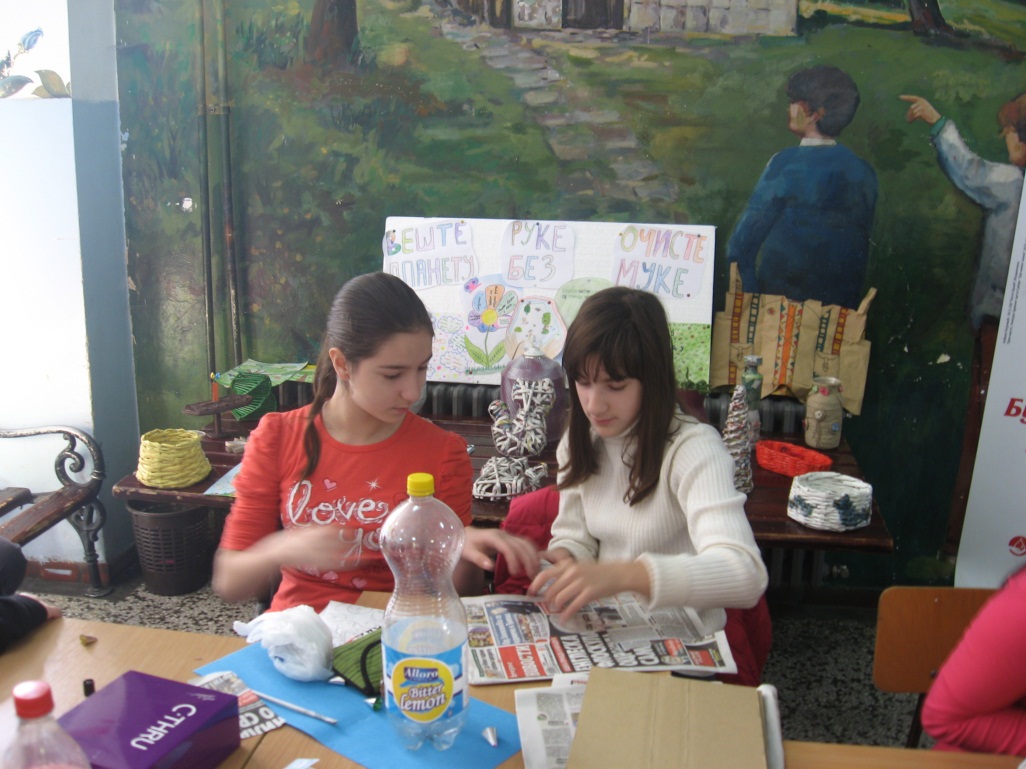 У новогодишњој радионици наставнице Габријела Марић, Дијана Хунка Мићановић, Марина Кастратовић и Сузана Јовановић научиле су нас како да од рециклираних материјала направимо најлепше украсе за нашу јелку.
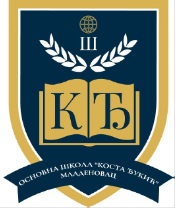 ОШ“Коста Ђукић“ Младеновац
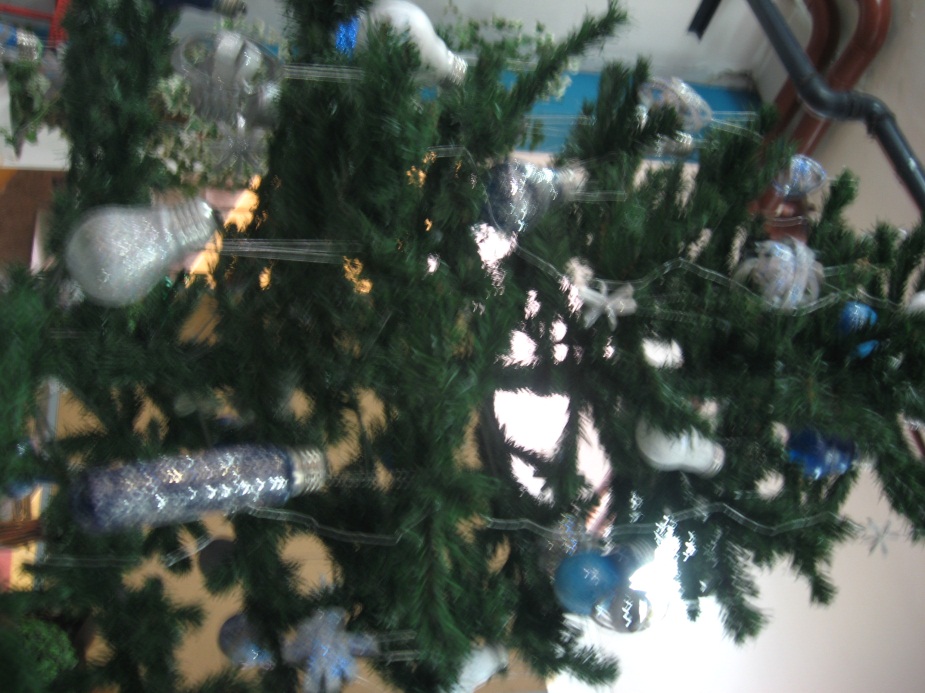 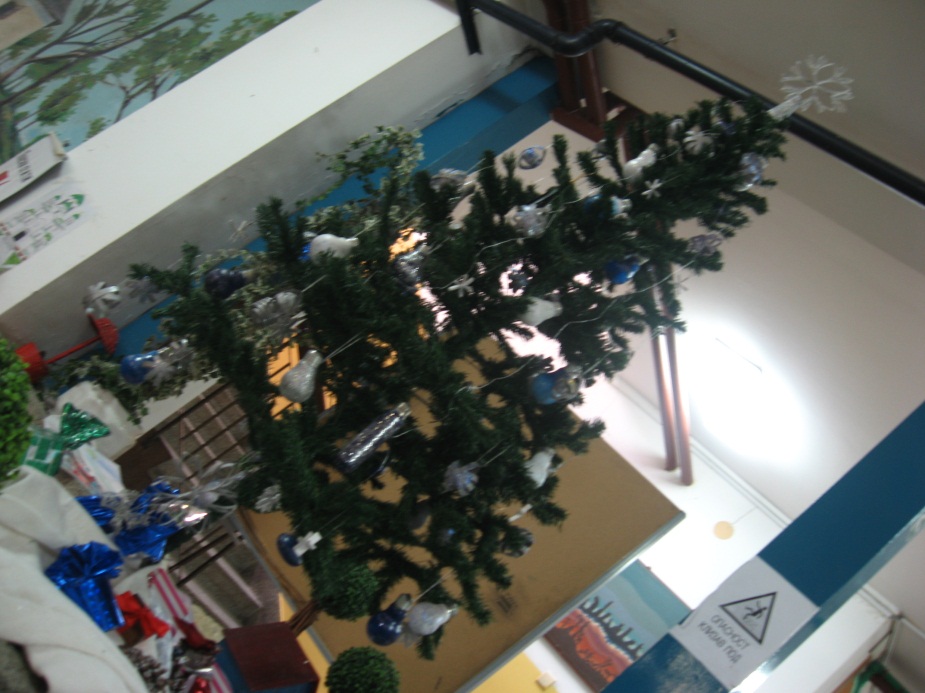 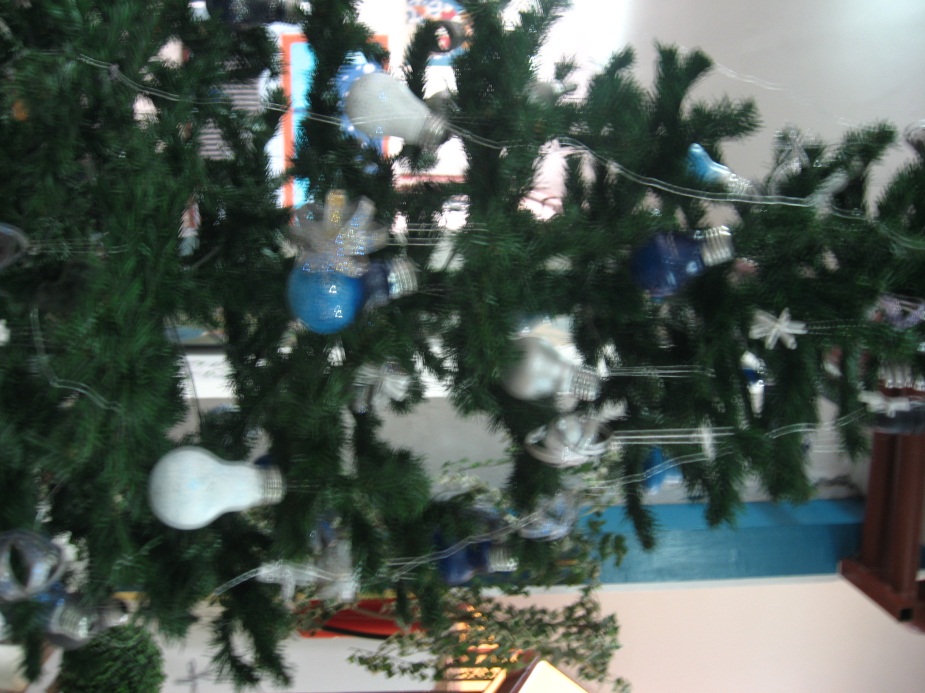 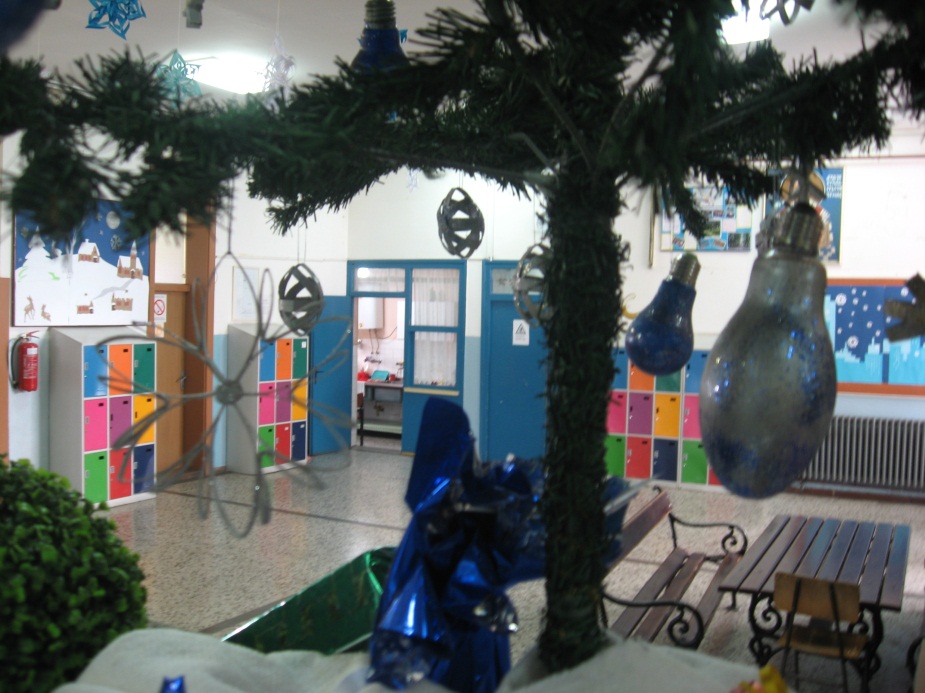 У организацији невладине организације НОУМЕНА ученици старијих разреда учествовали су у Еко дебати о проблемима у очувању и заштити животне средине.
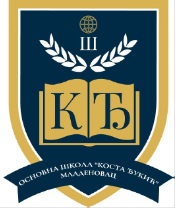 ОШ“Коста Ђукић“ Младеновац
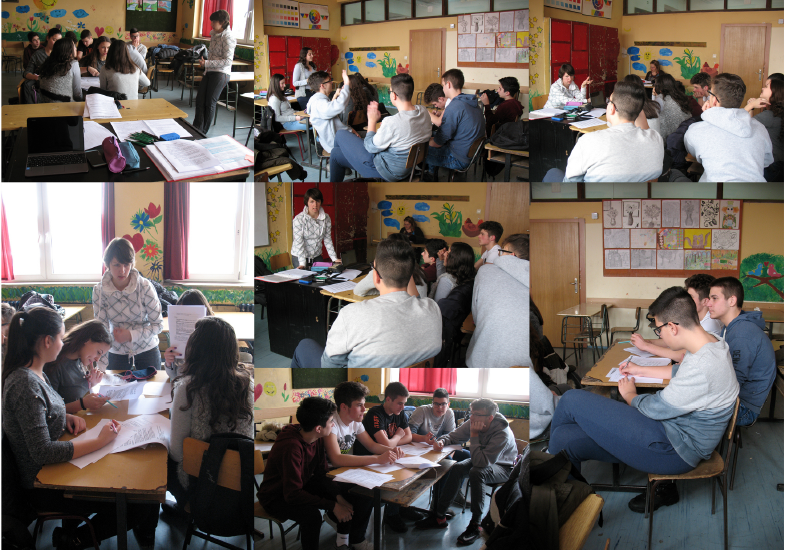 На крају смо донели пуно радова од рециклираних материјала и велику жељу да нашу акцију наставимо у име наше ПЛАНЕТЕ.
Учини нешто!!! 
МИНУТ ОД НАС, НАШОЈ ПЛАНЕТИ МОЖЕ БИТИ СПАС!!!
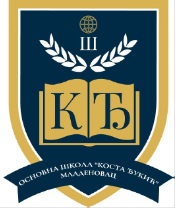 ОШ“Коста Ђукић“ Младеновац
Велико хвала свима који су учествовали у пројекту!
Аутори пројекта 
наставнице француског језика
 Мирјана Радонић ОШ Коста Ђукић и
Лидија Недељковић ОШ Милан Илић Чича